Year: 3

Term: 1

Objective: 
Categorise verbs as action, occurrence or state.

Author: Stephanie Le Lievre
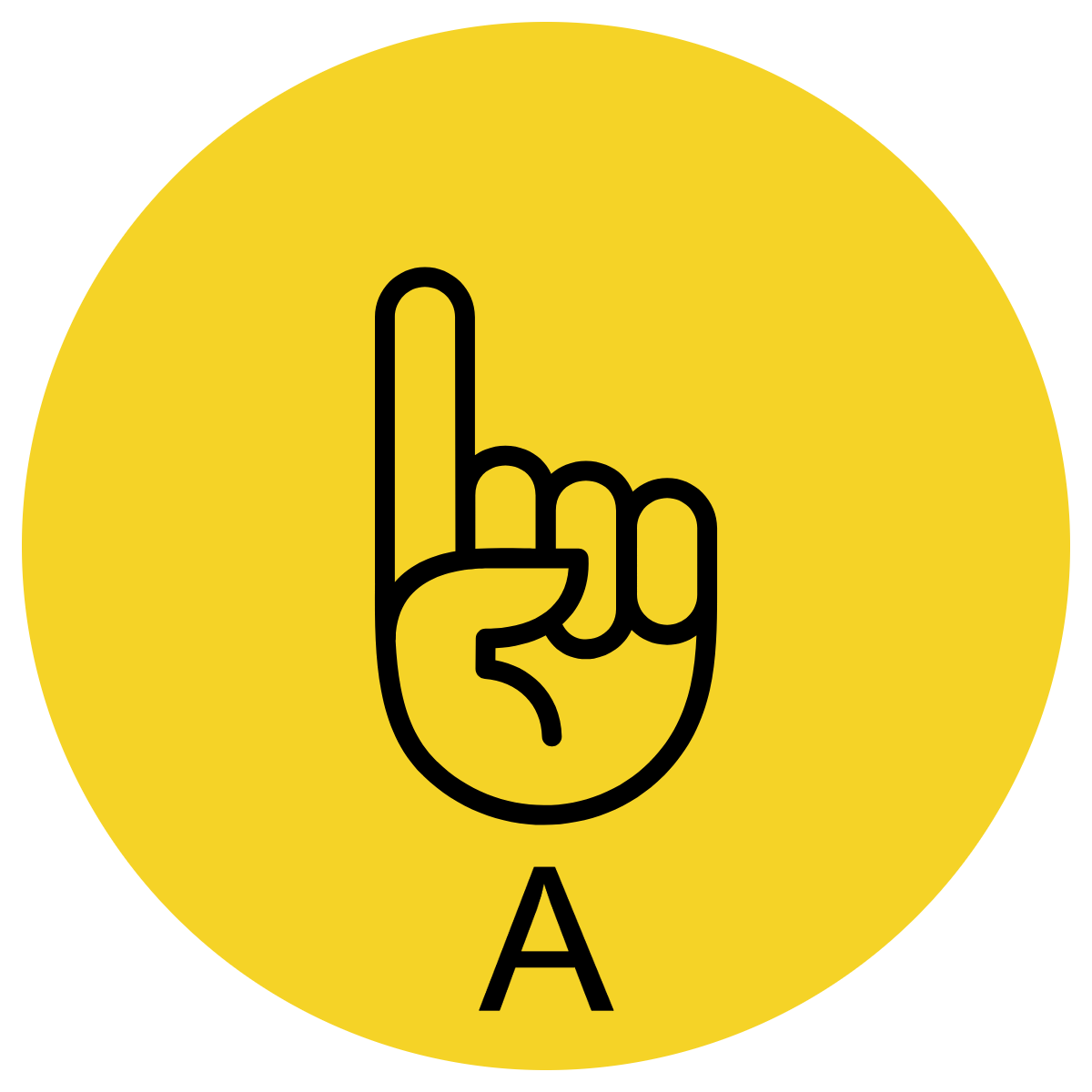 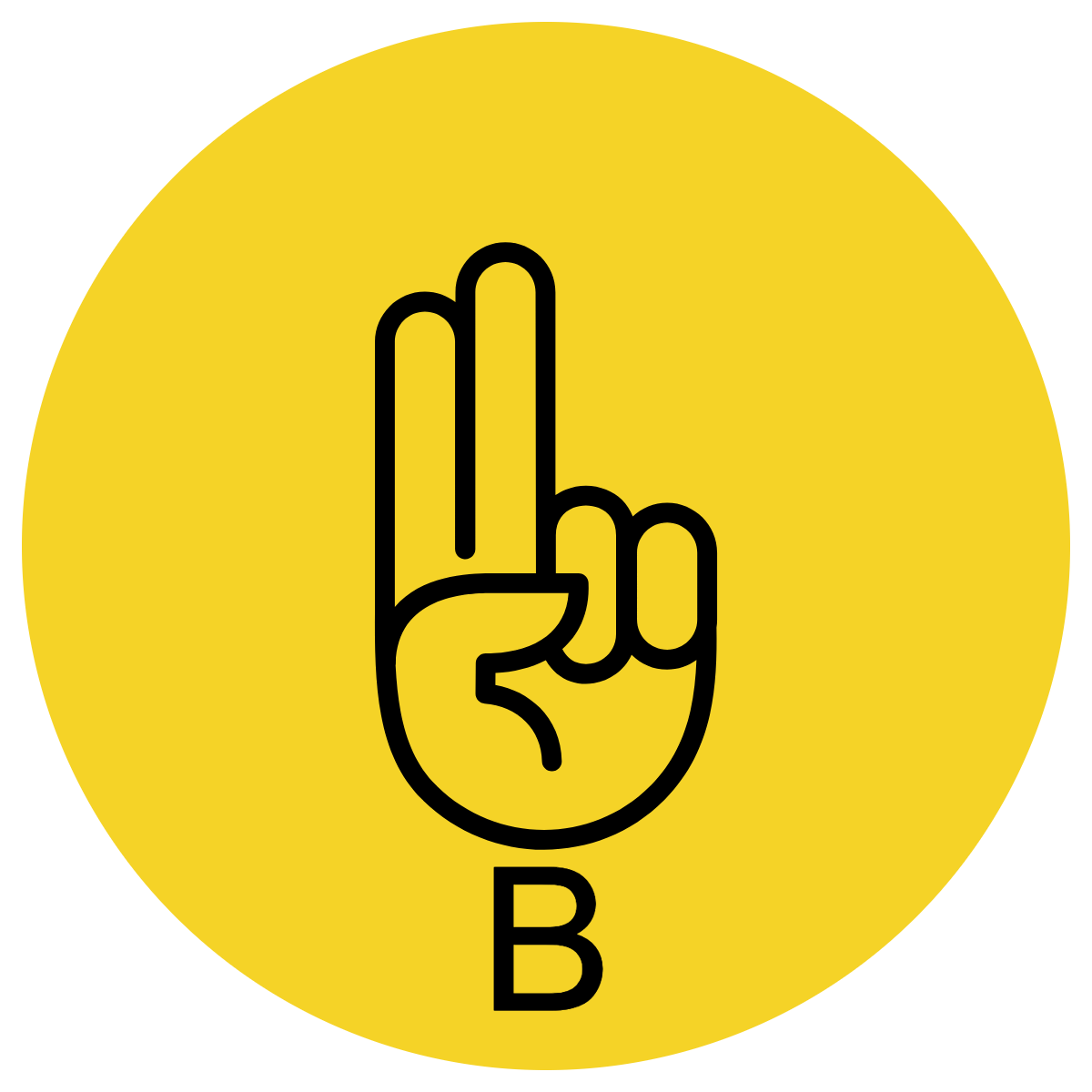 Multiple Choice
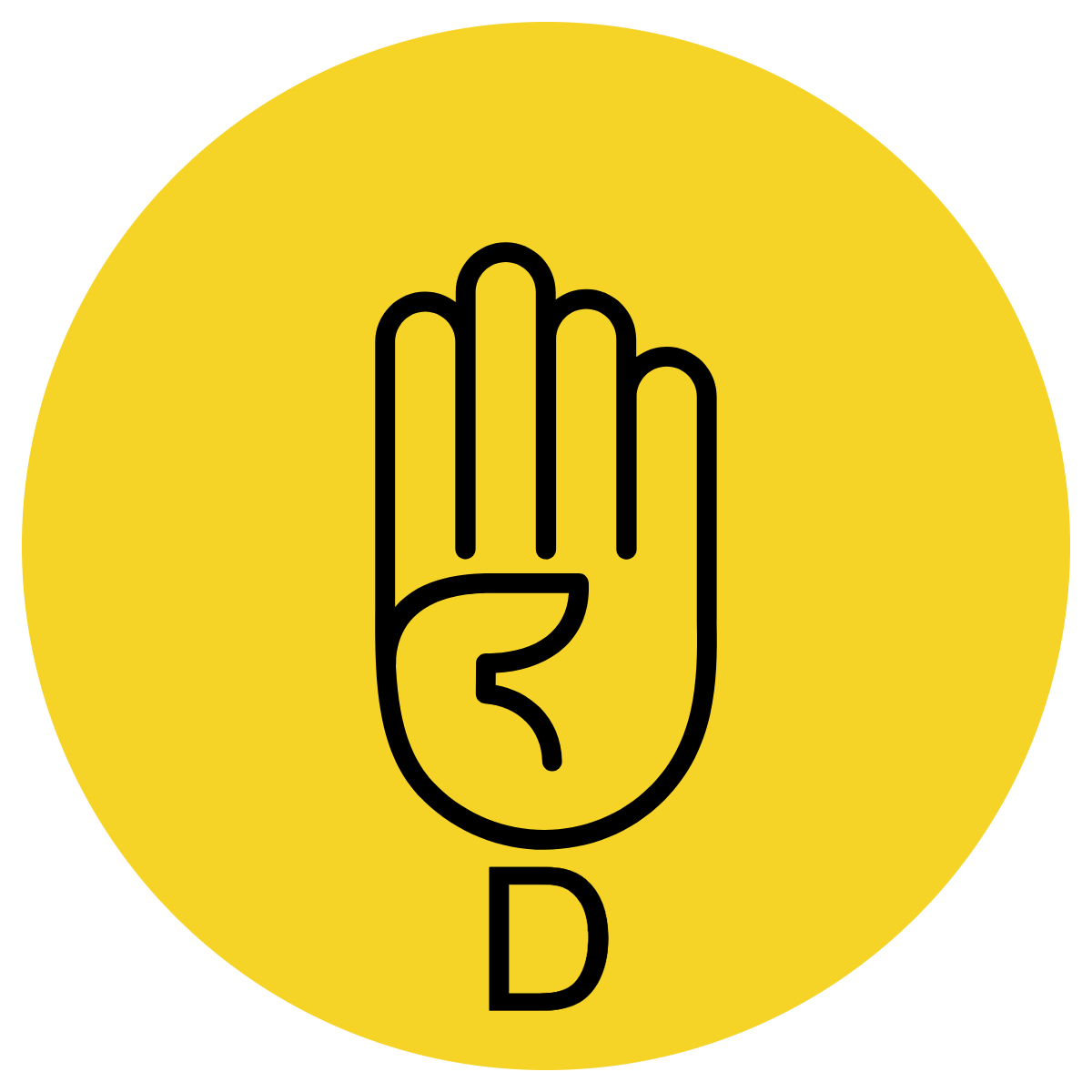 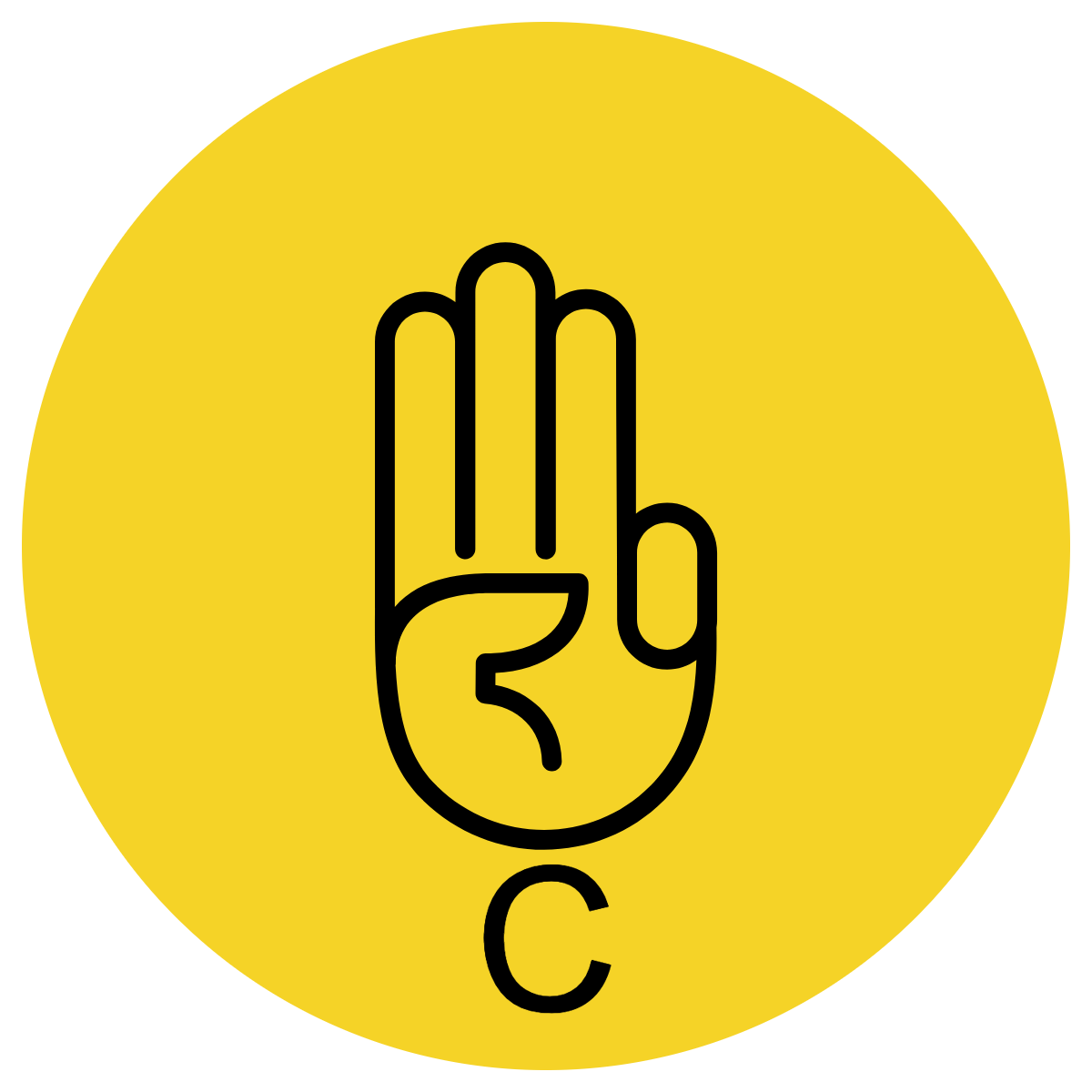 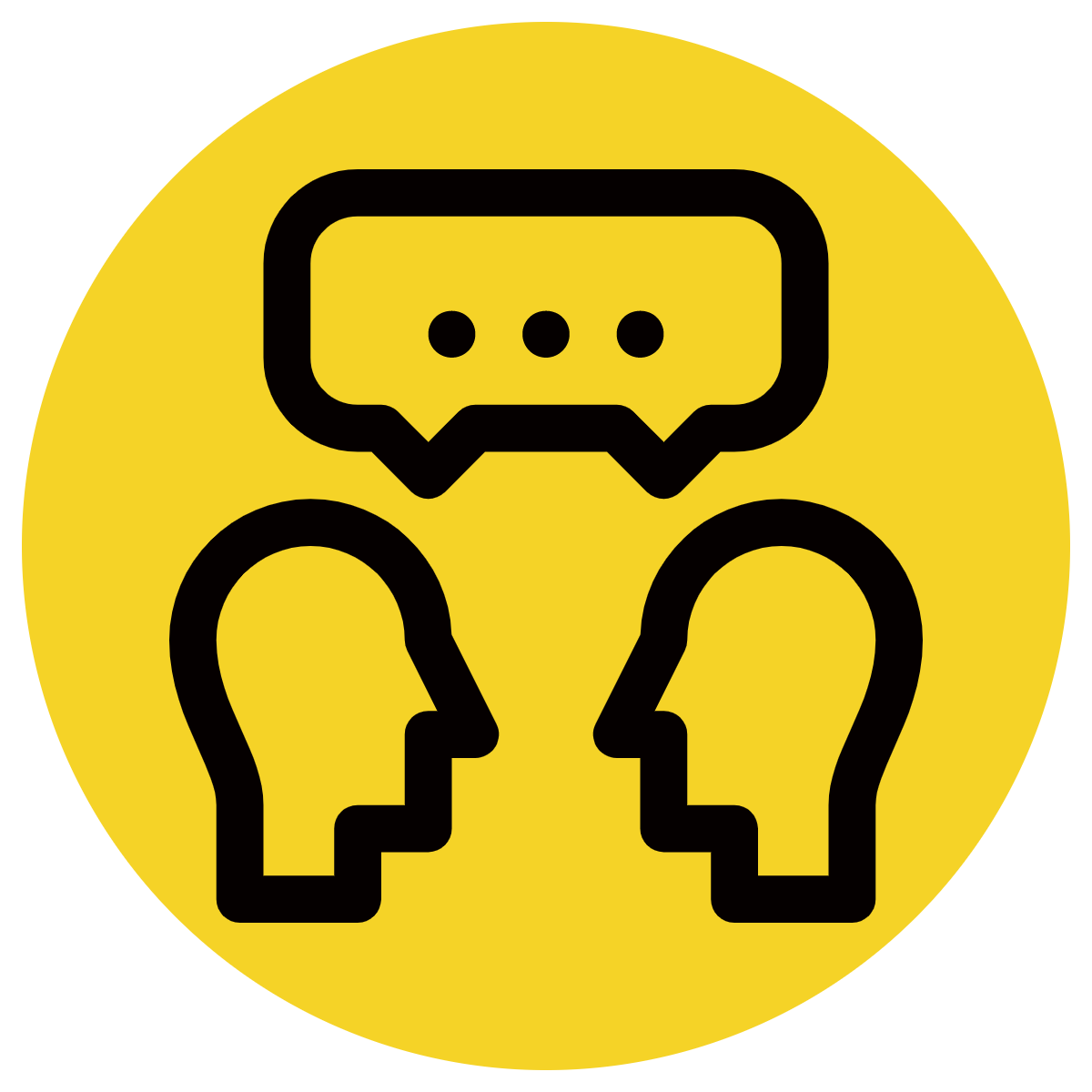 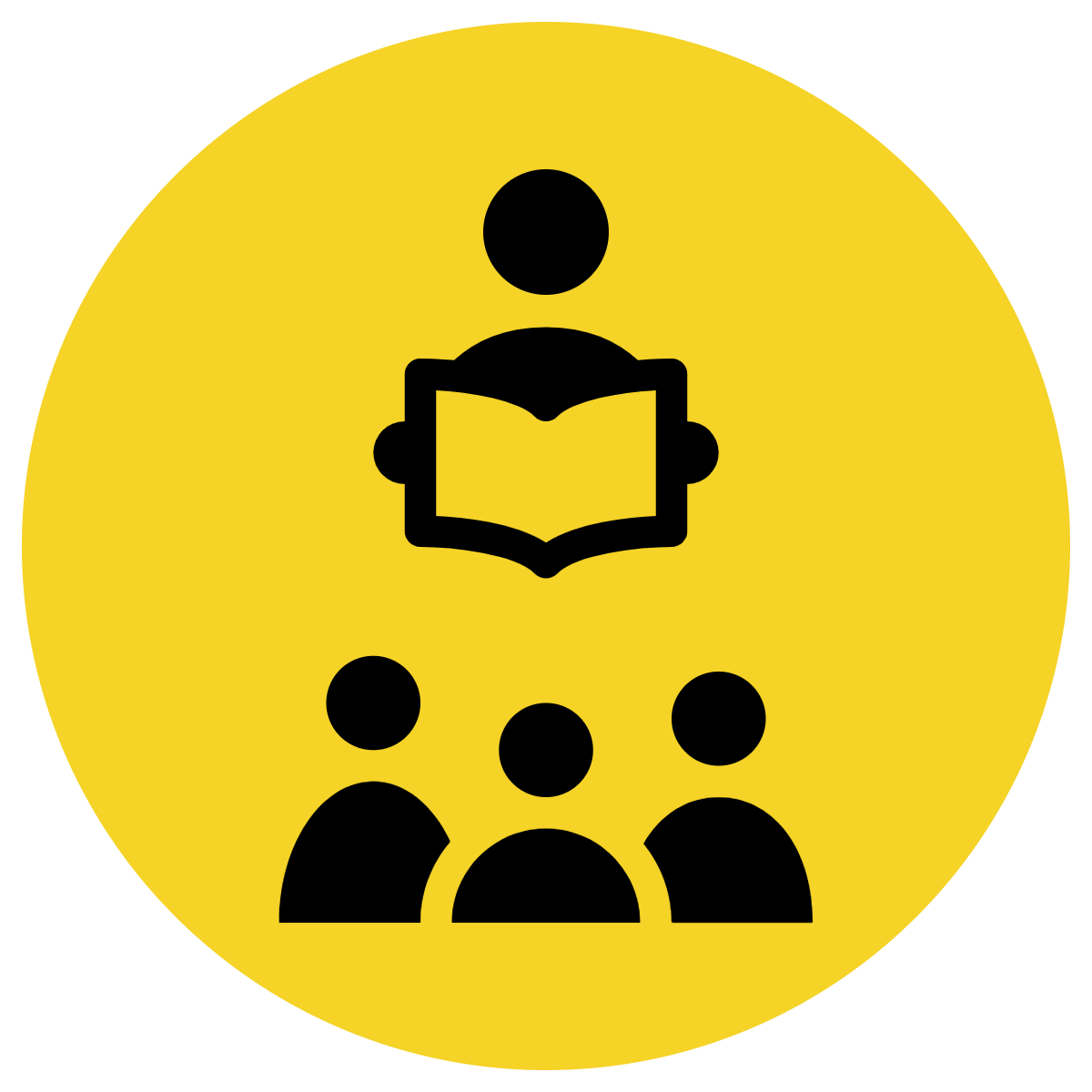 Pair Share
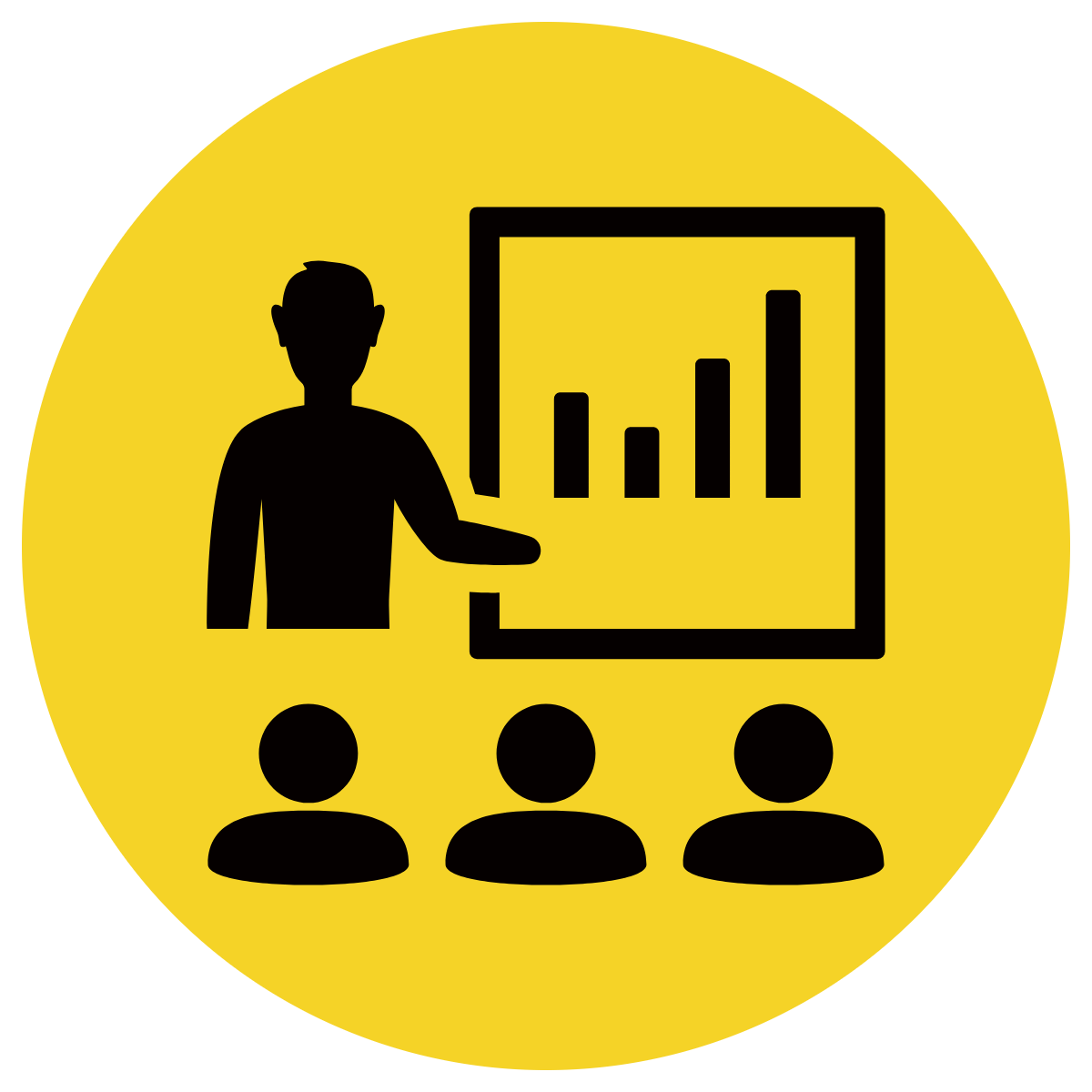 Track with me
Pick a Stick/Answer (non-volunteer)
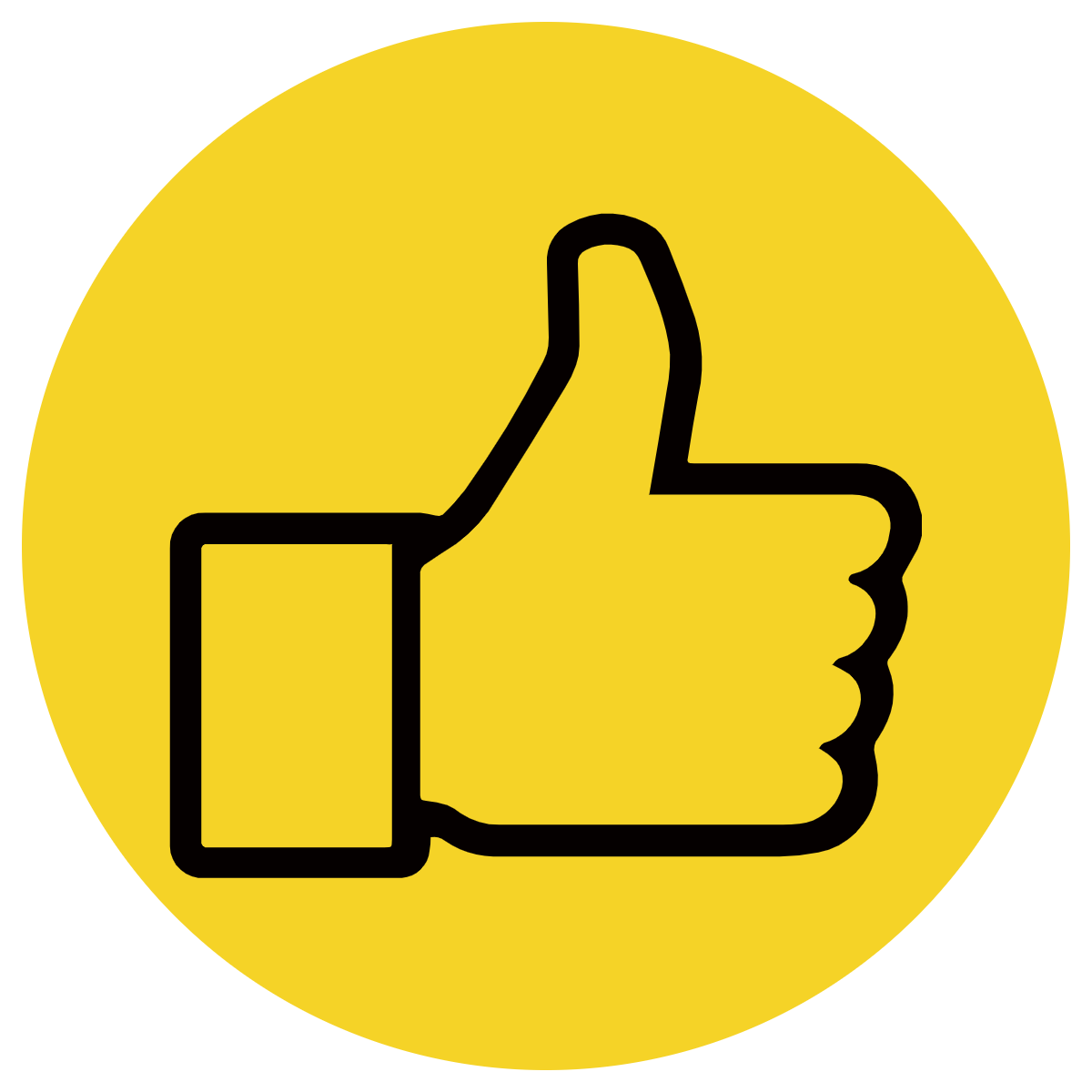 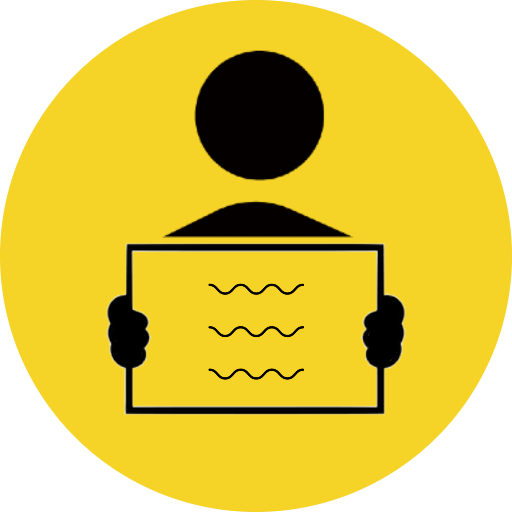 Whiteboards
Vote
Read with me
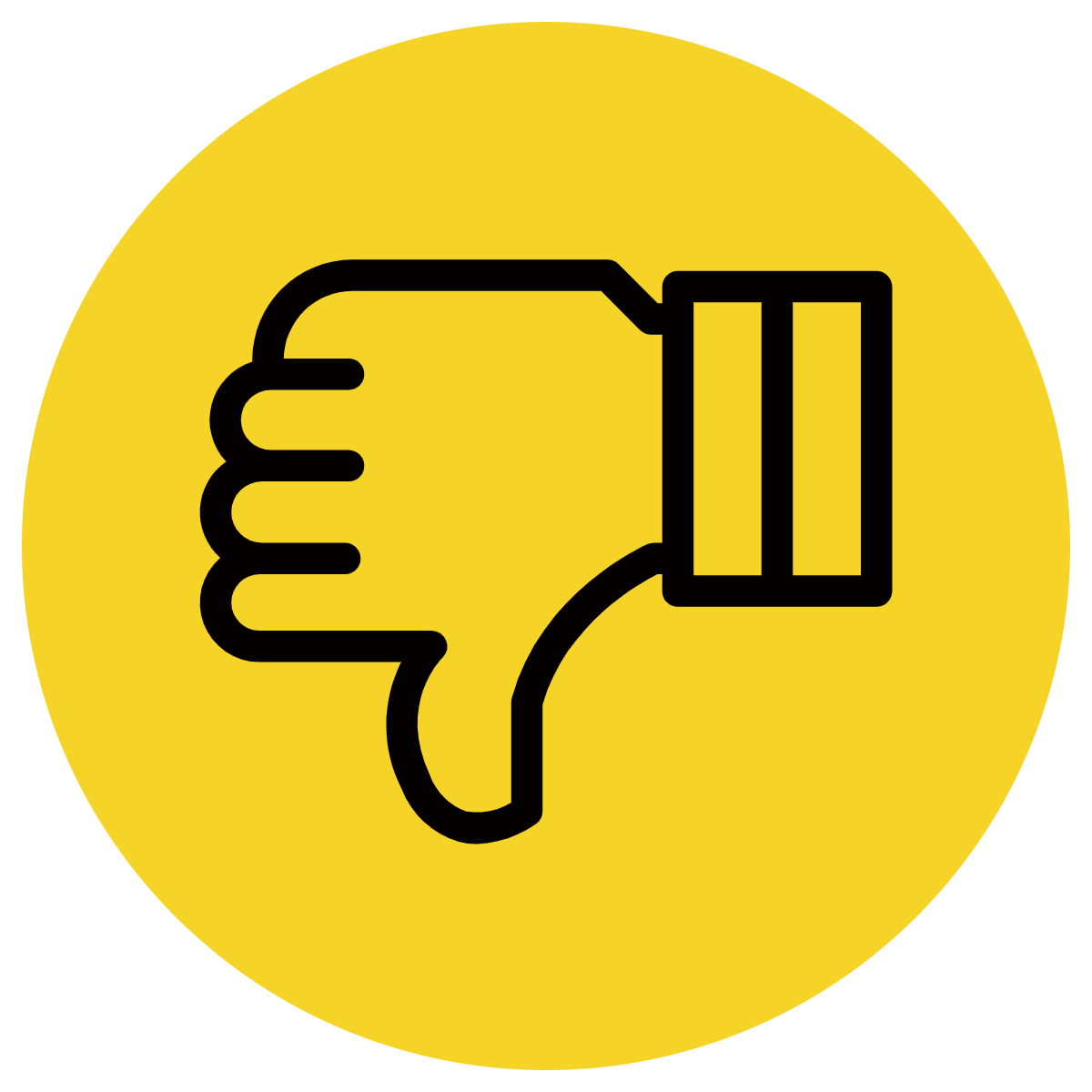 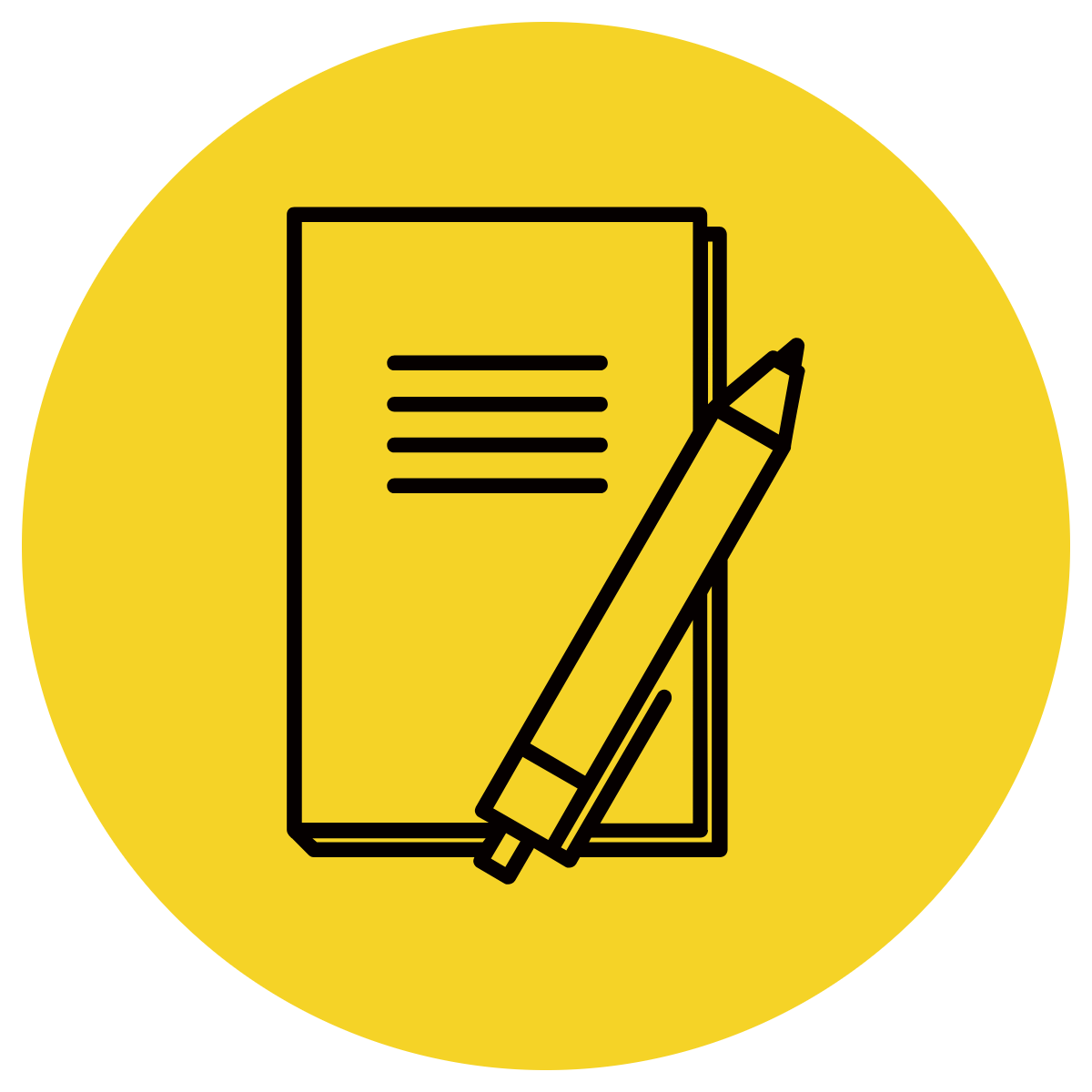 In Your Workbook
Learning Objective
We are learning to:

Categorise verbs as action, occurrence or state.
Concept Development
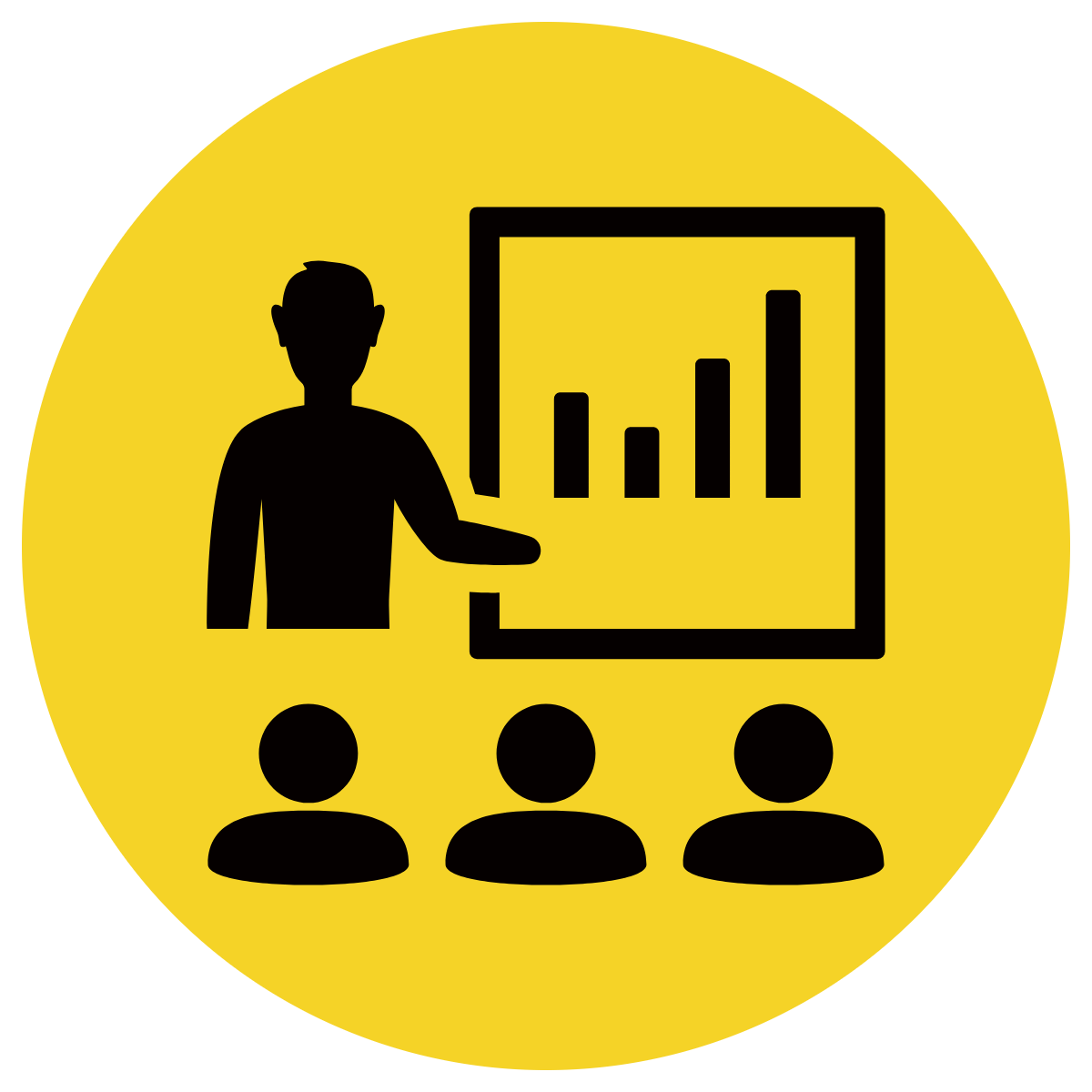 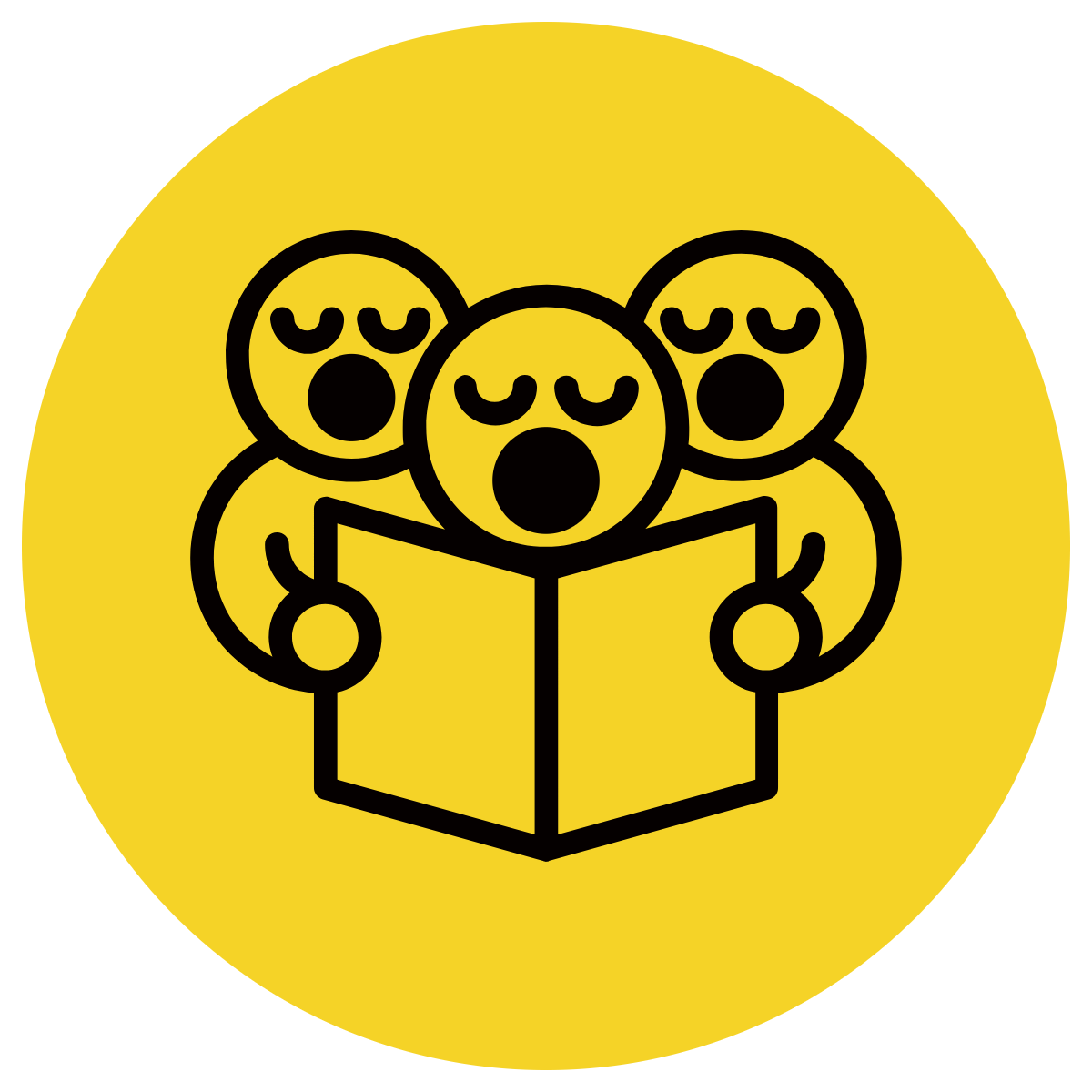 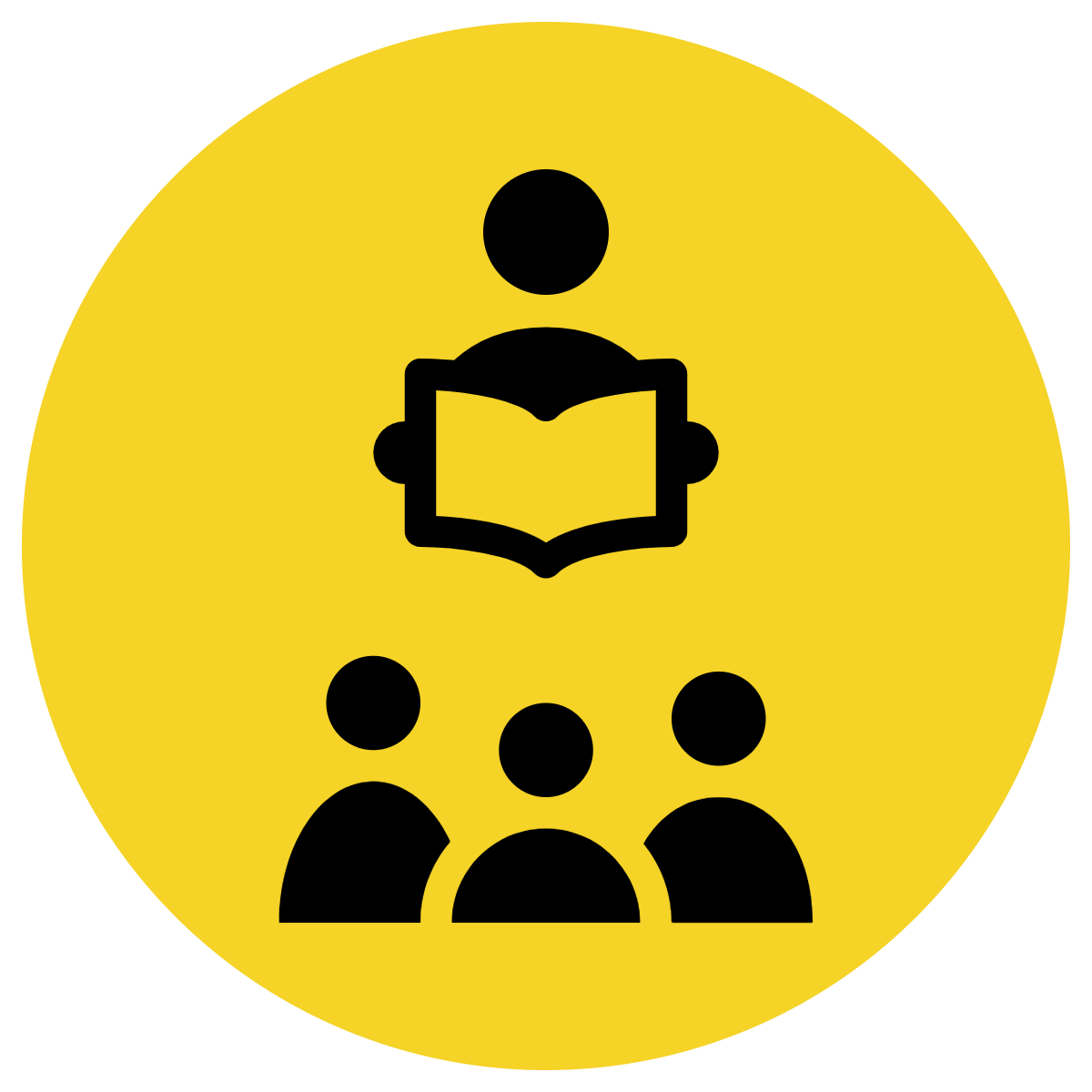 A sentence must contain at least one clause.
A clause must contain a subject and a verb. 
A predicate is the verb and all its bits!
Subject:
Tells WHO or WHAT the sentence is about.

Predicate:
Tells what the subject DOES or IS and contains the verb.
Concept Development
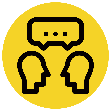 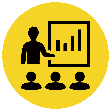 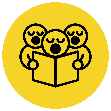 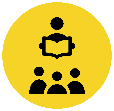 A verb is a word which describes an action, state, or occurrence. 
It forms the main part of the predicate of a sentence
CFU:
What are the three main types of verbs?
A physical or mental action:

She walked. 
They thought about the answers.
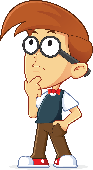 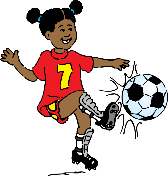 A state - form of being:
 
We are cold.
He was happy.
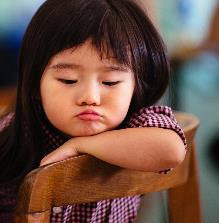 An occurrence -something happening:

The sun shone.
She became a teacher.
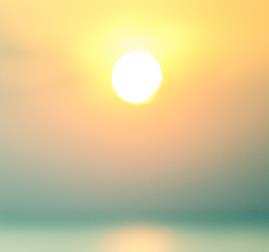 Concept Development
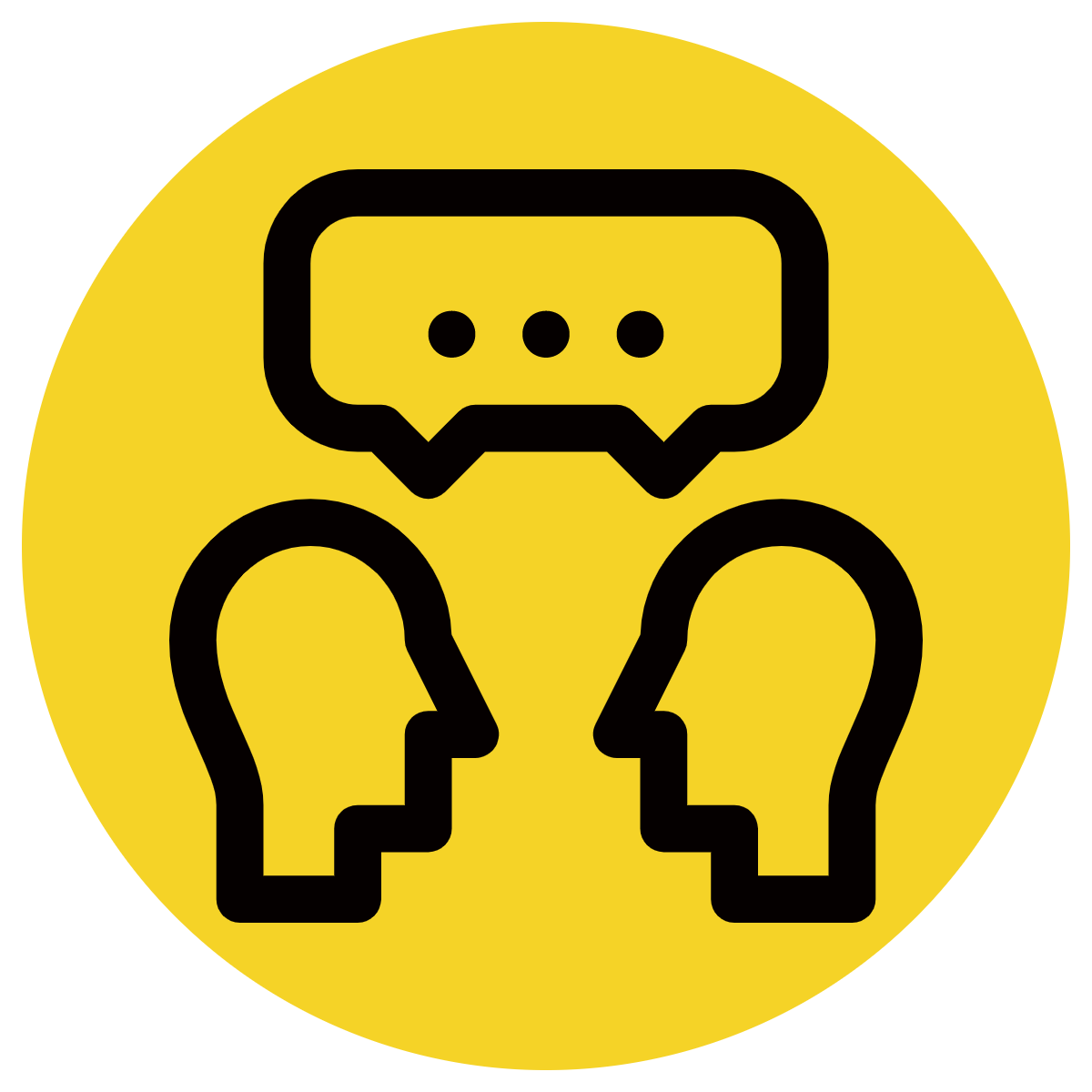 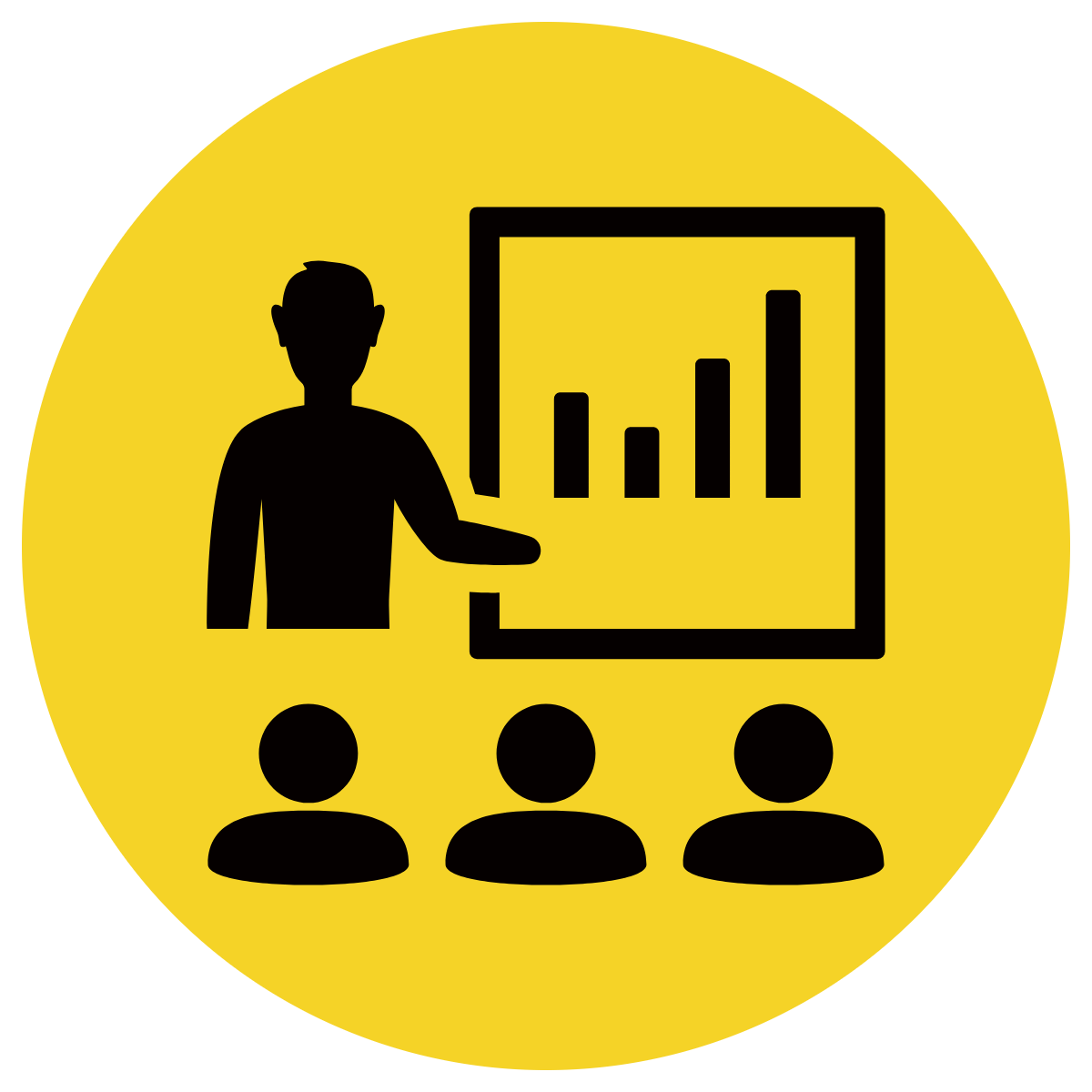 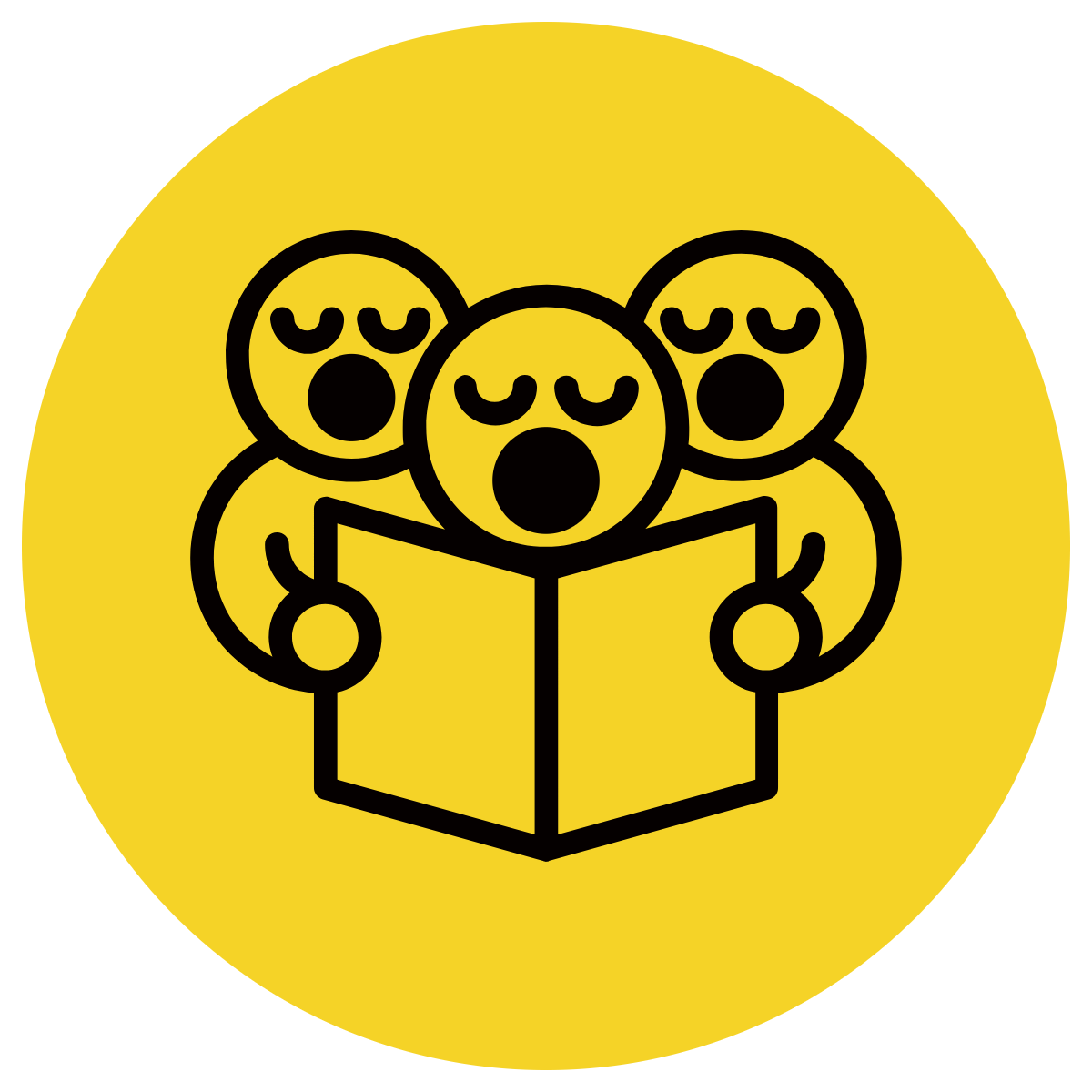 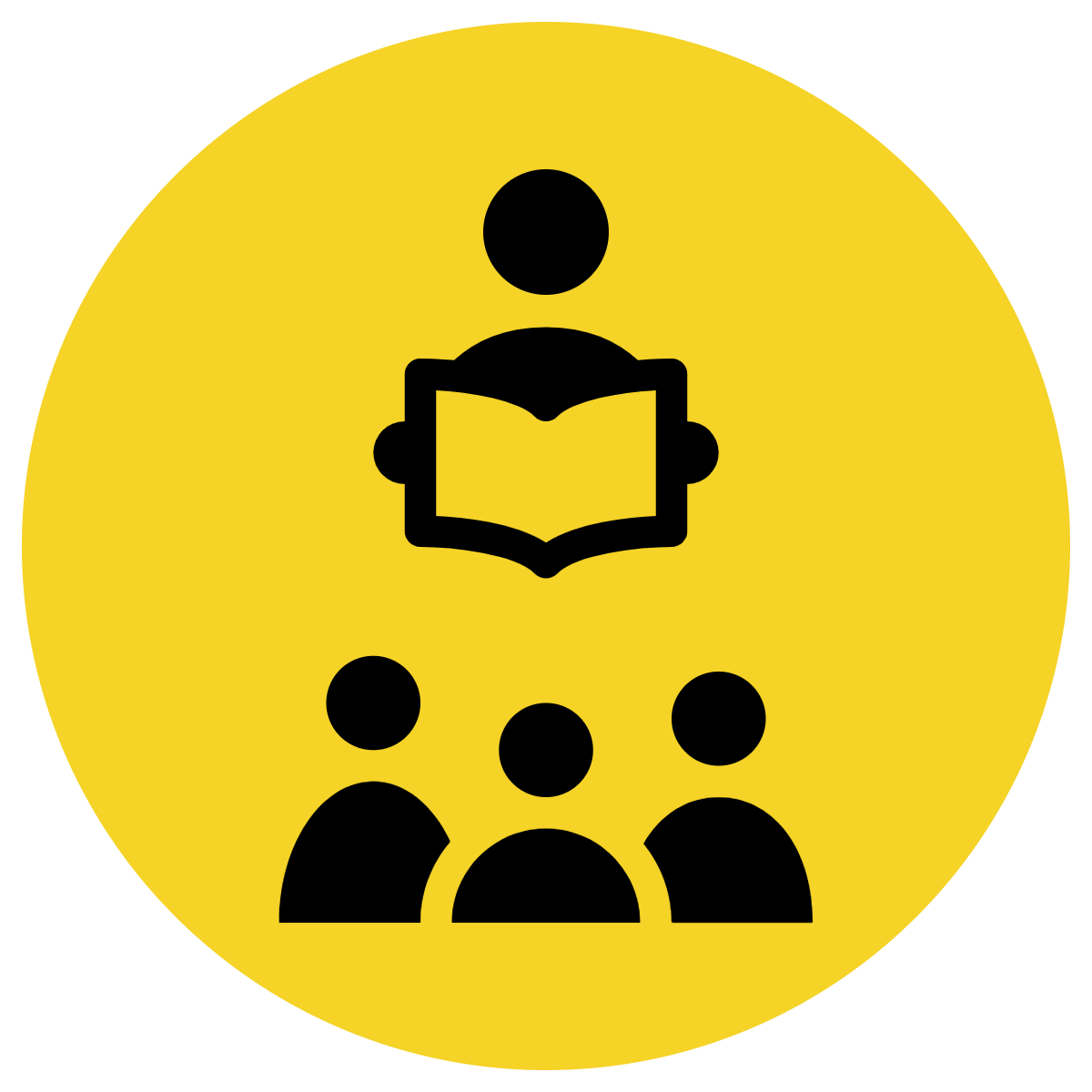 A verb is a word which describes an action, state, or occurrence. 
It forms the main part of the predicate of a sentence
CFU:
What are the three main types of verbs?
Lee drove her car to work. (action)
Snow glistened on the roof tops. (occurrence)
His scooter is blue. (state)
They were cold. (state)
I believe in fate. (state)
Concept Development
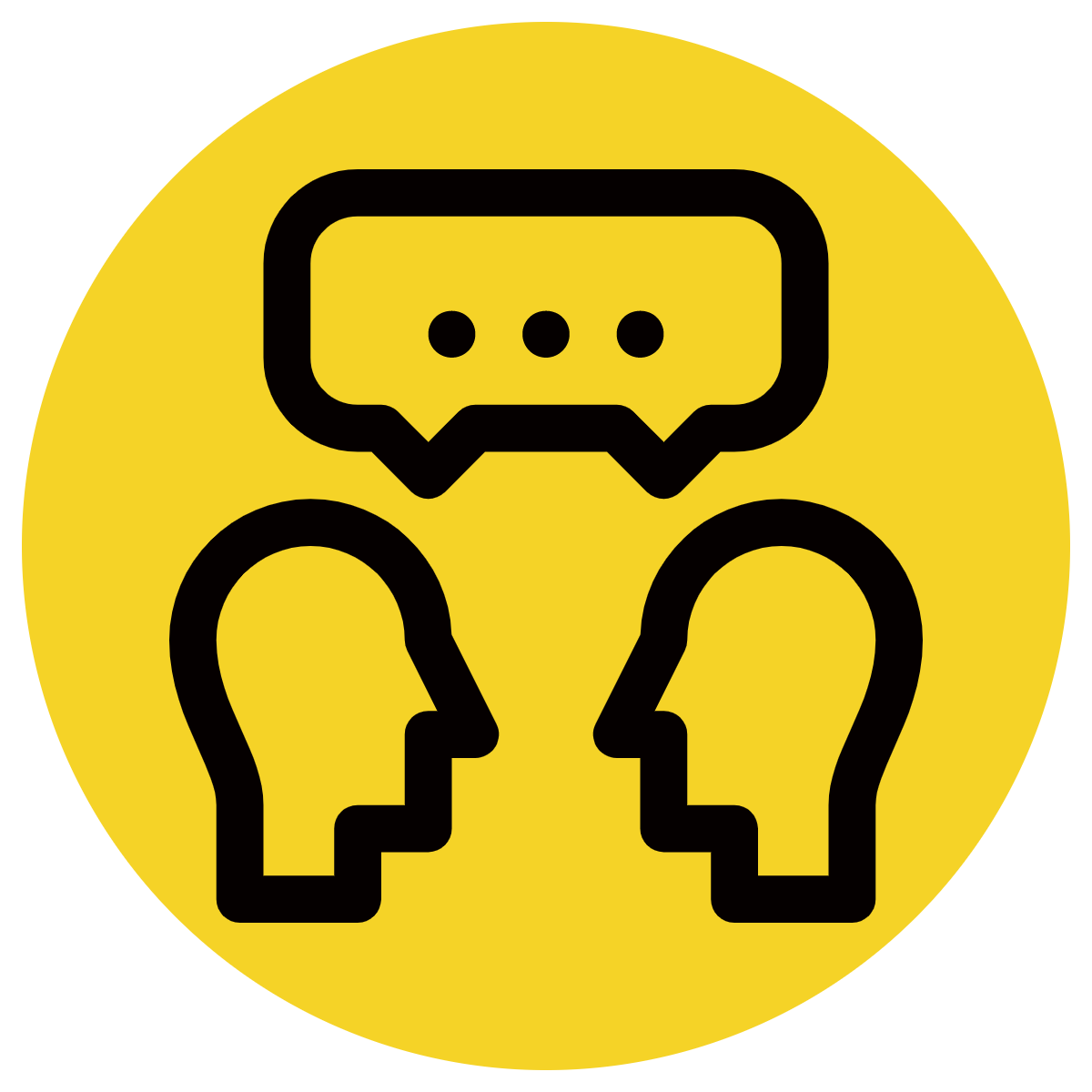 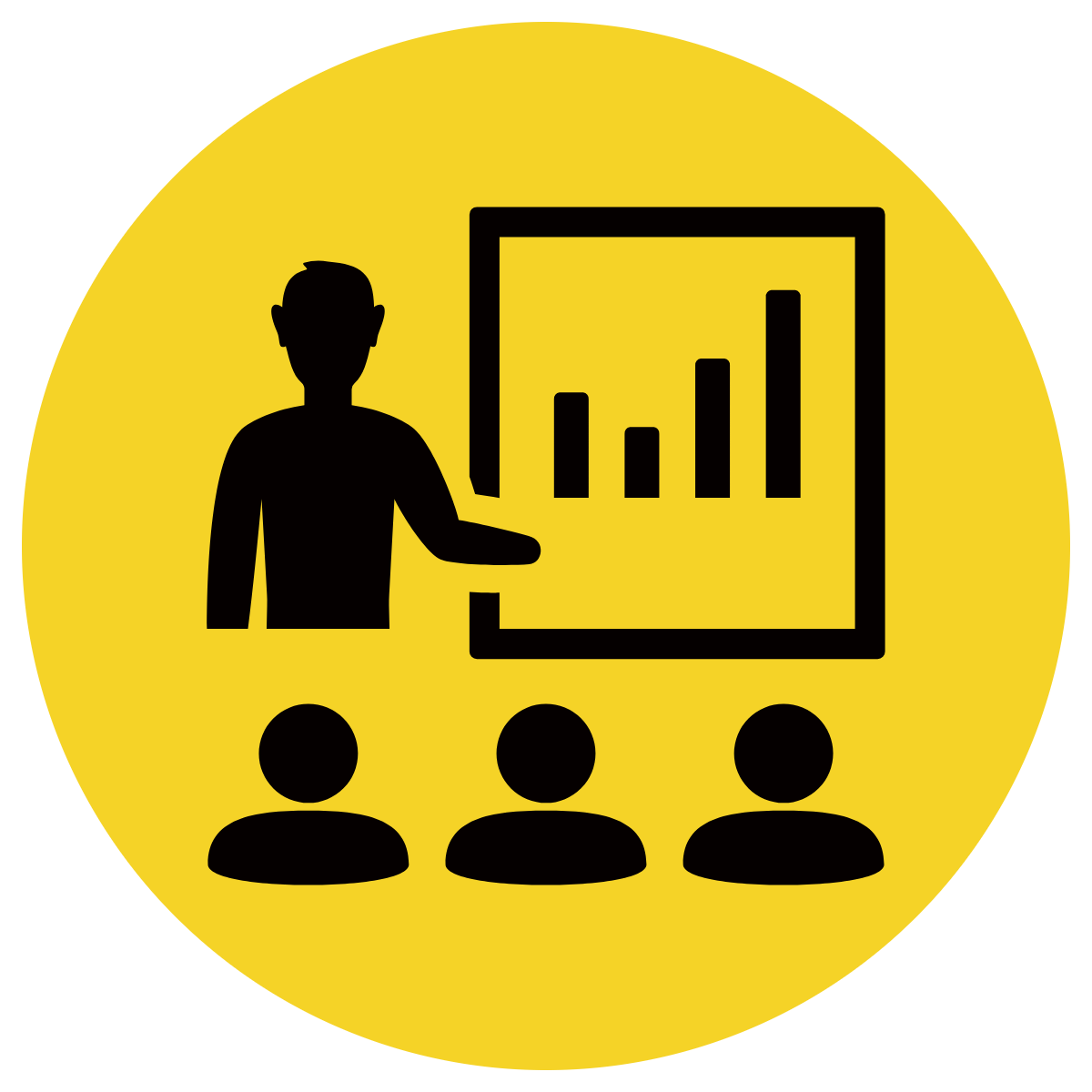 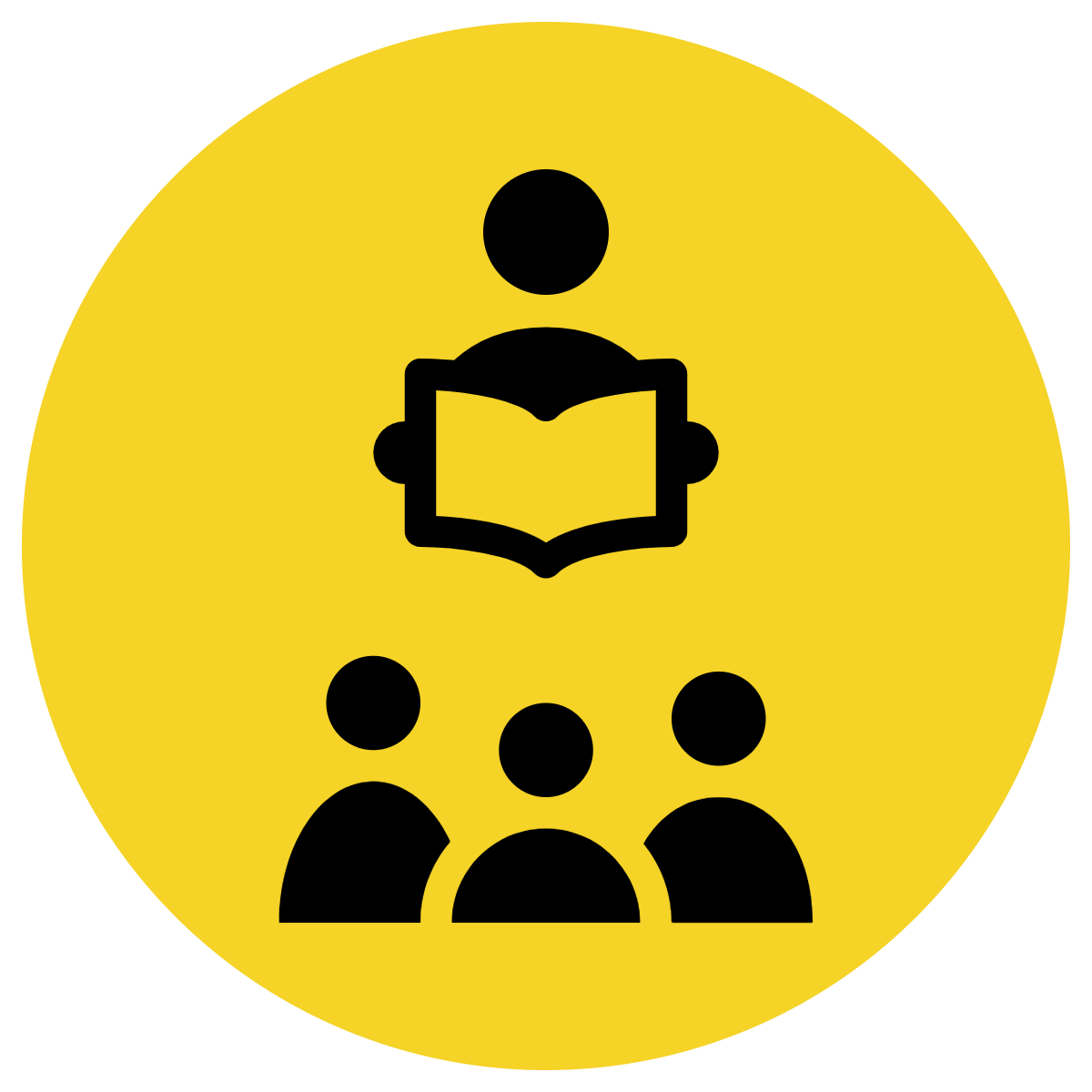 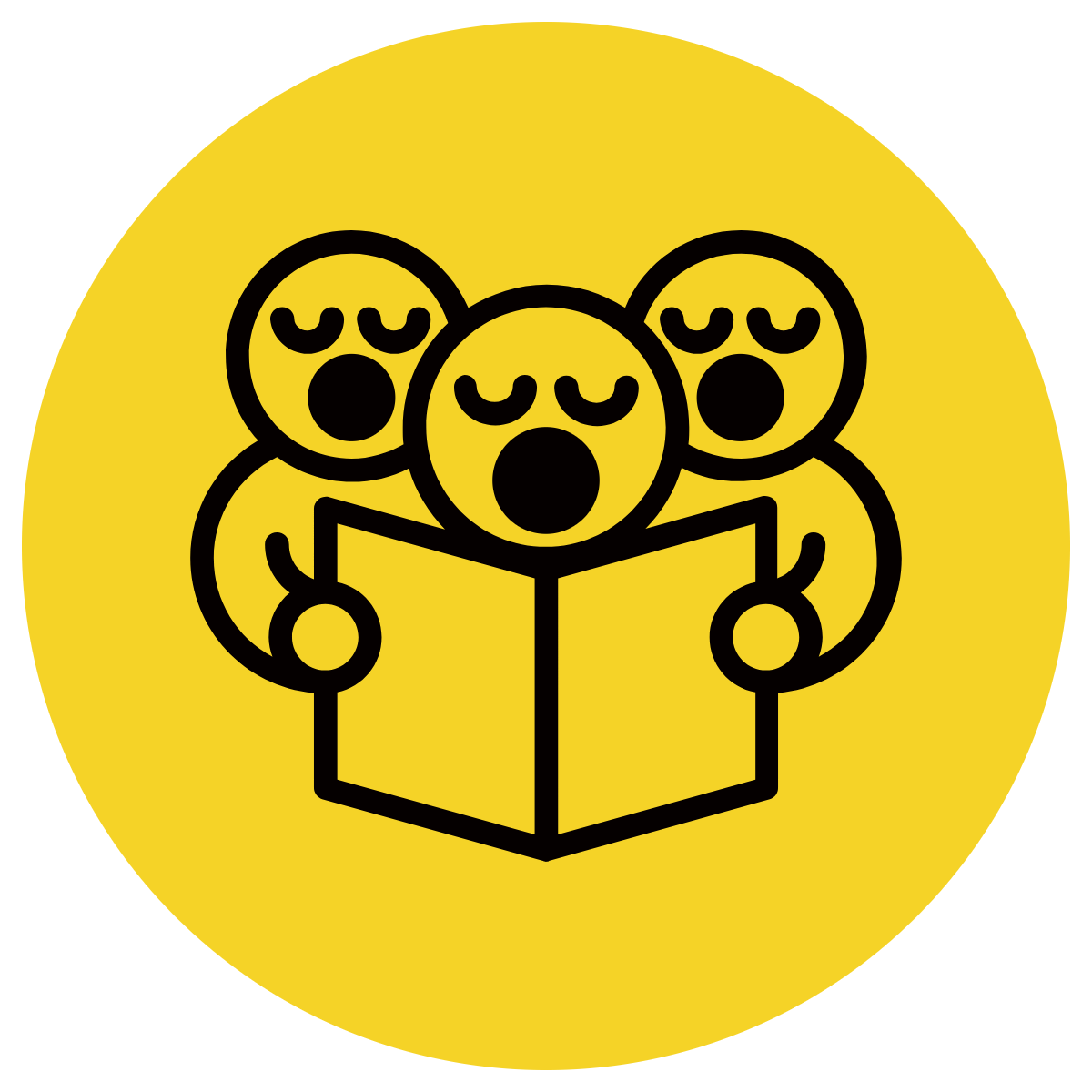 Some verbs have helping and linking roles!
Linking verbs are verbs that connect the subject of a sentence with a word that gives information about the subject.
CFU:
What is the linking verb in this sentence? What is it linking?
He is tired. 

The couch is blue. 

The chairs are broken.
These verbs link the subject to more information about the subject.
Helping verbs are not the main verb in the sentence – they help the main verb!
She is running to the shops. 

He can swim ten laps. 

We are eating pizza on the lawn.
These verbs are not the main verb- but they help the main verb in the verb phrase.
CFU:
What is the helping verb in this sentence? What is the main verb?
Skill development: I do
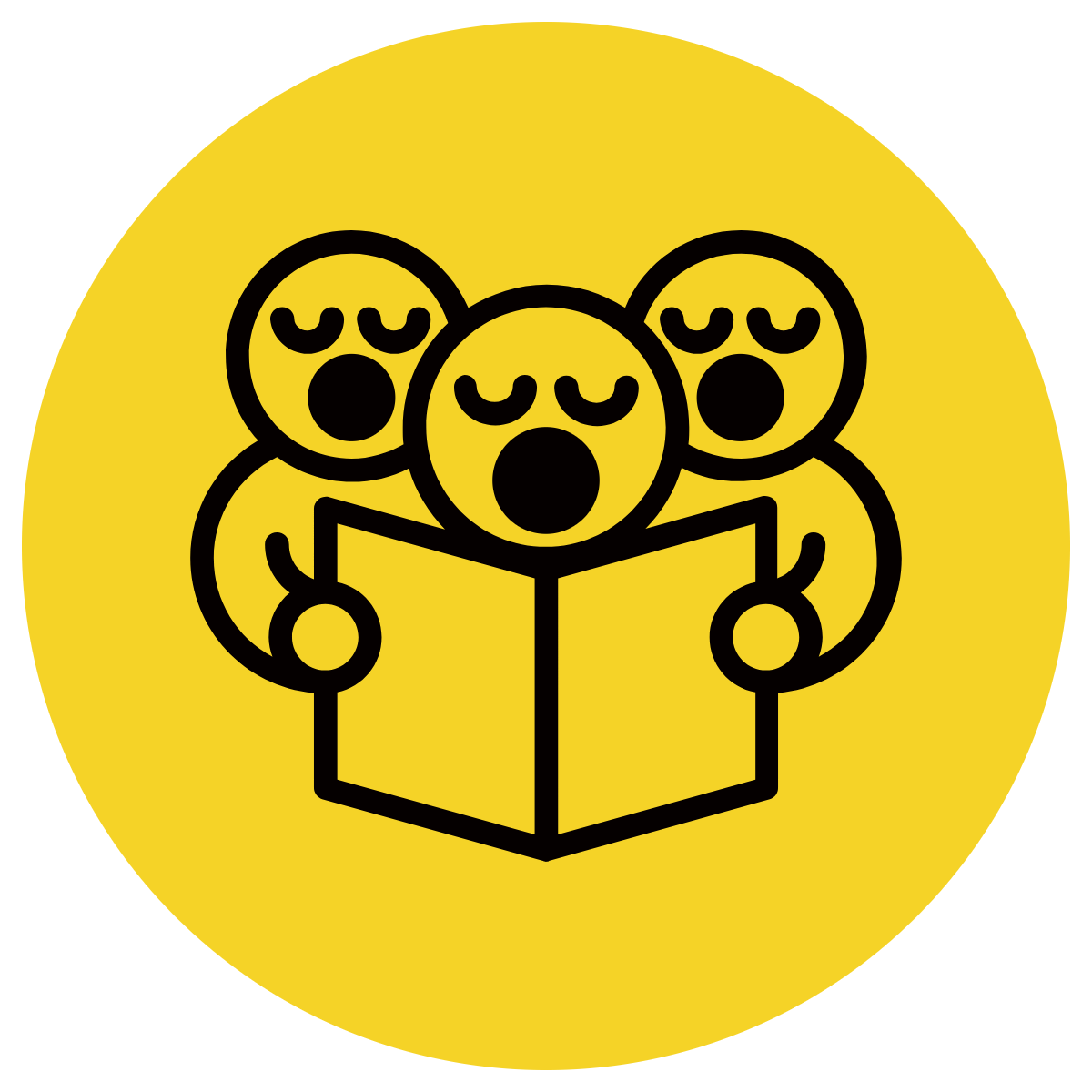 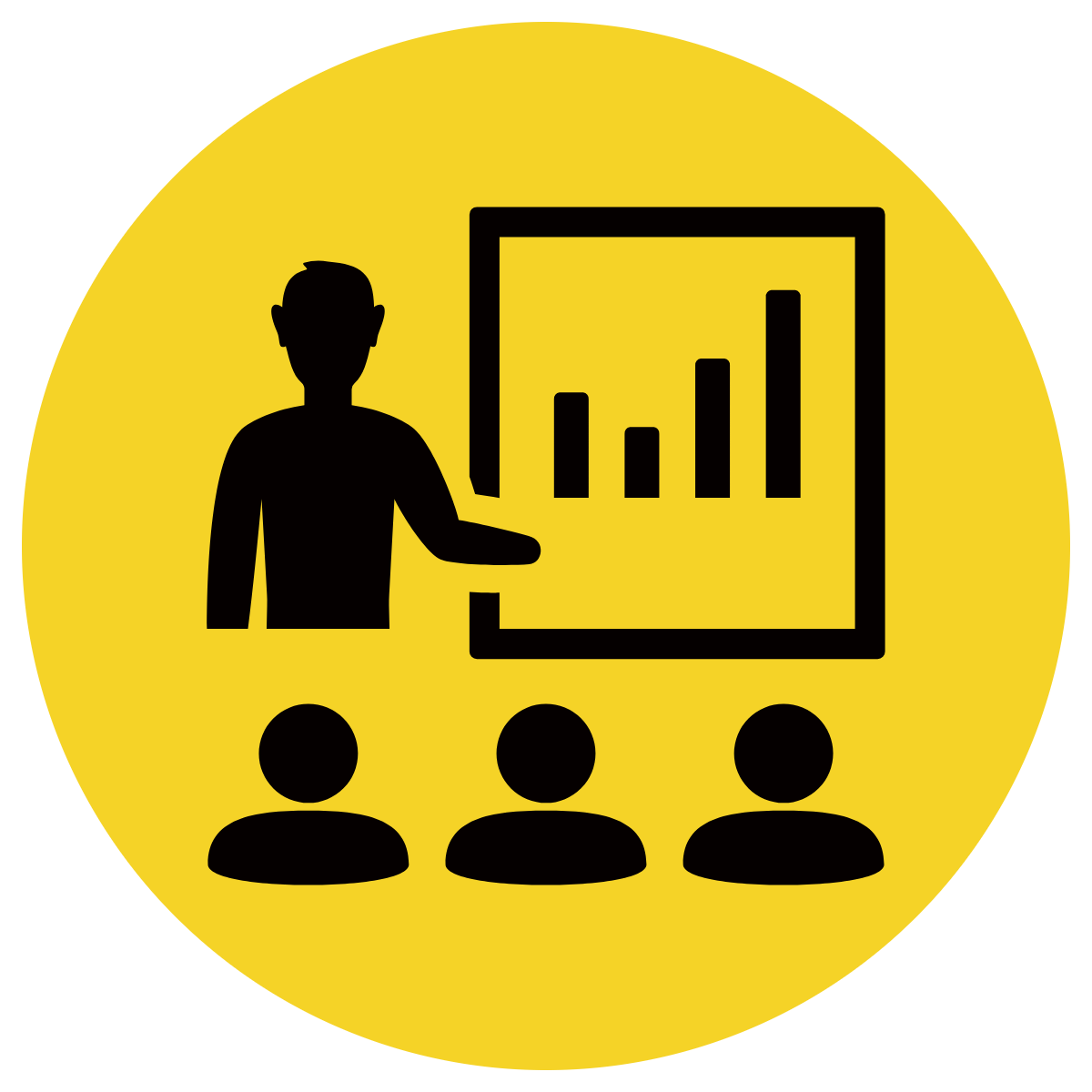 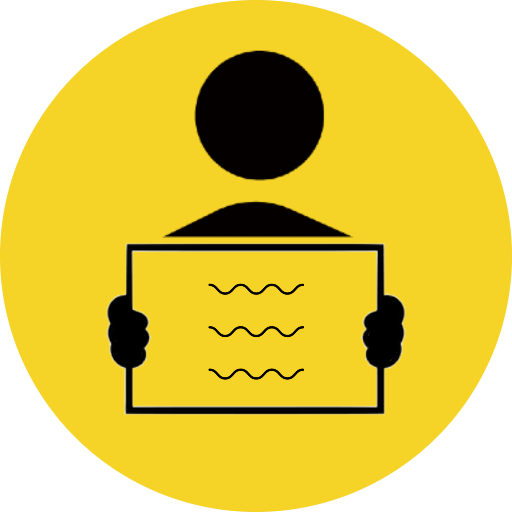 1. Identify the verb- write it on your whiteboard
2. Categorise the verb as either:
Action
Occurrence
State
CFU:
How do you know it’s a ____________ verb?
What is the subject?
I run around the oval after school.
action
Skill development: We do
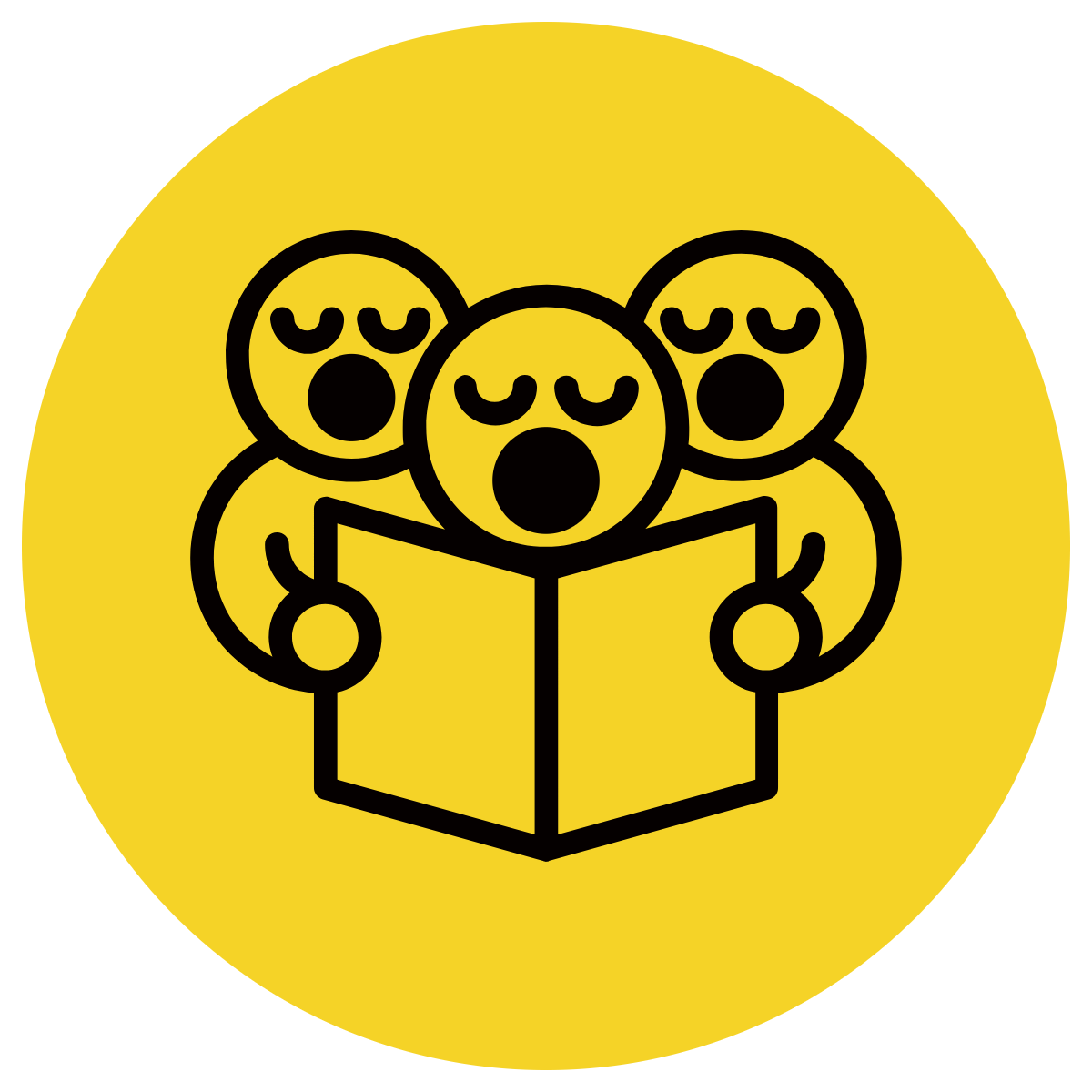 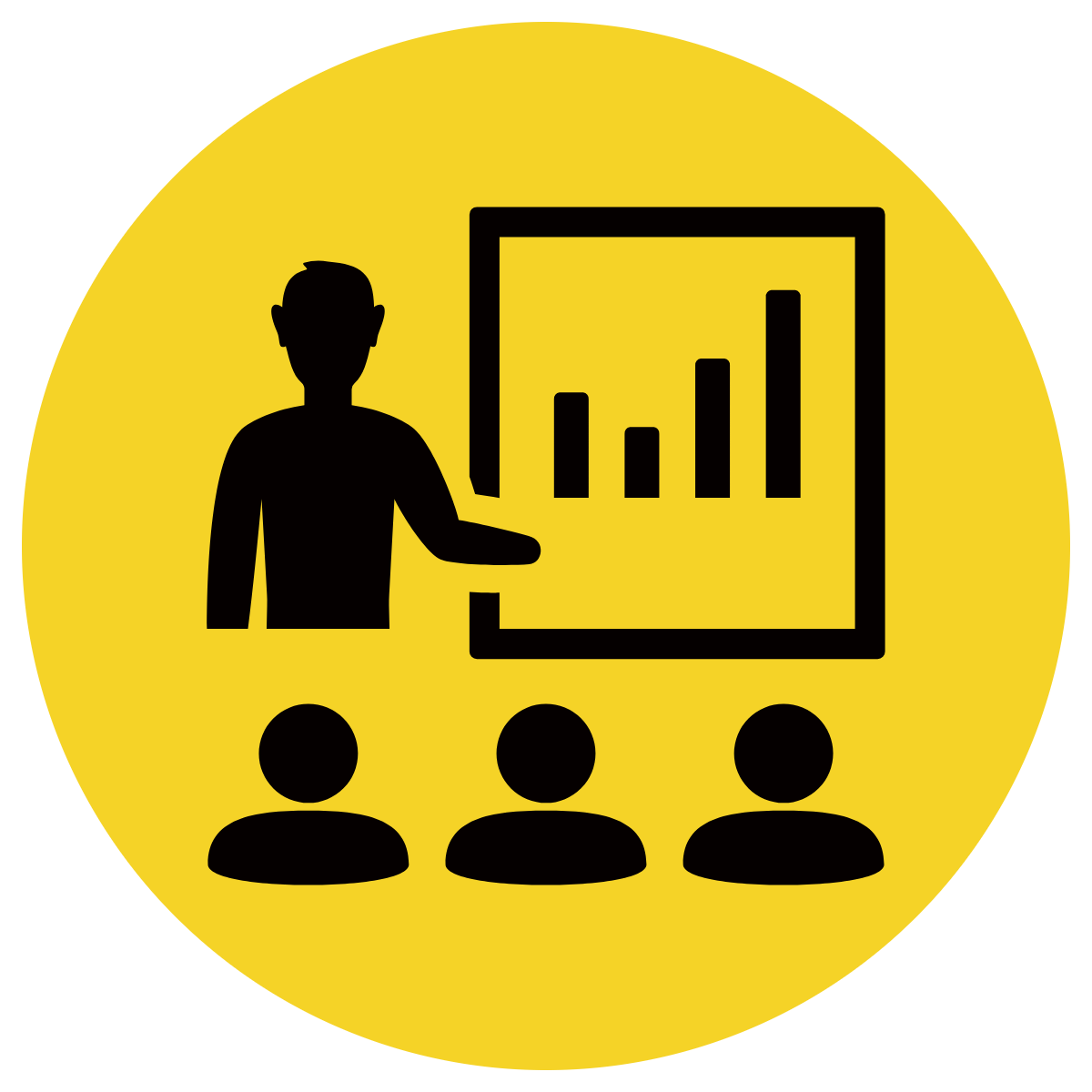 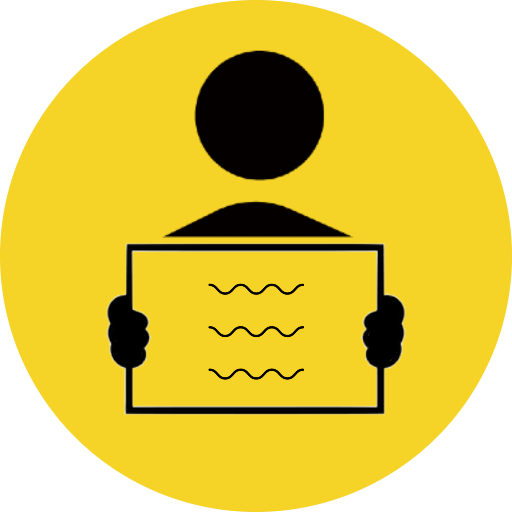 1. Identify the verb- write it on your whiteboard
2. Categorise the verb as either:
Action
Occurrence
State
CFU:
How do you know it’s a ____________ verb?
What is the subject?
I am ten years old.
state
Skill development: We do
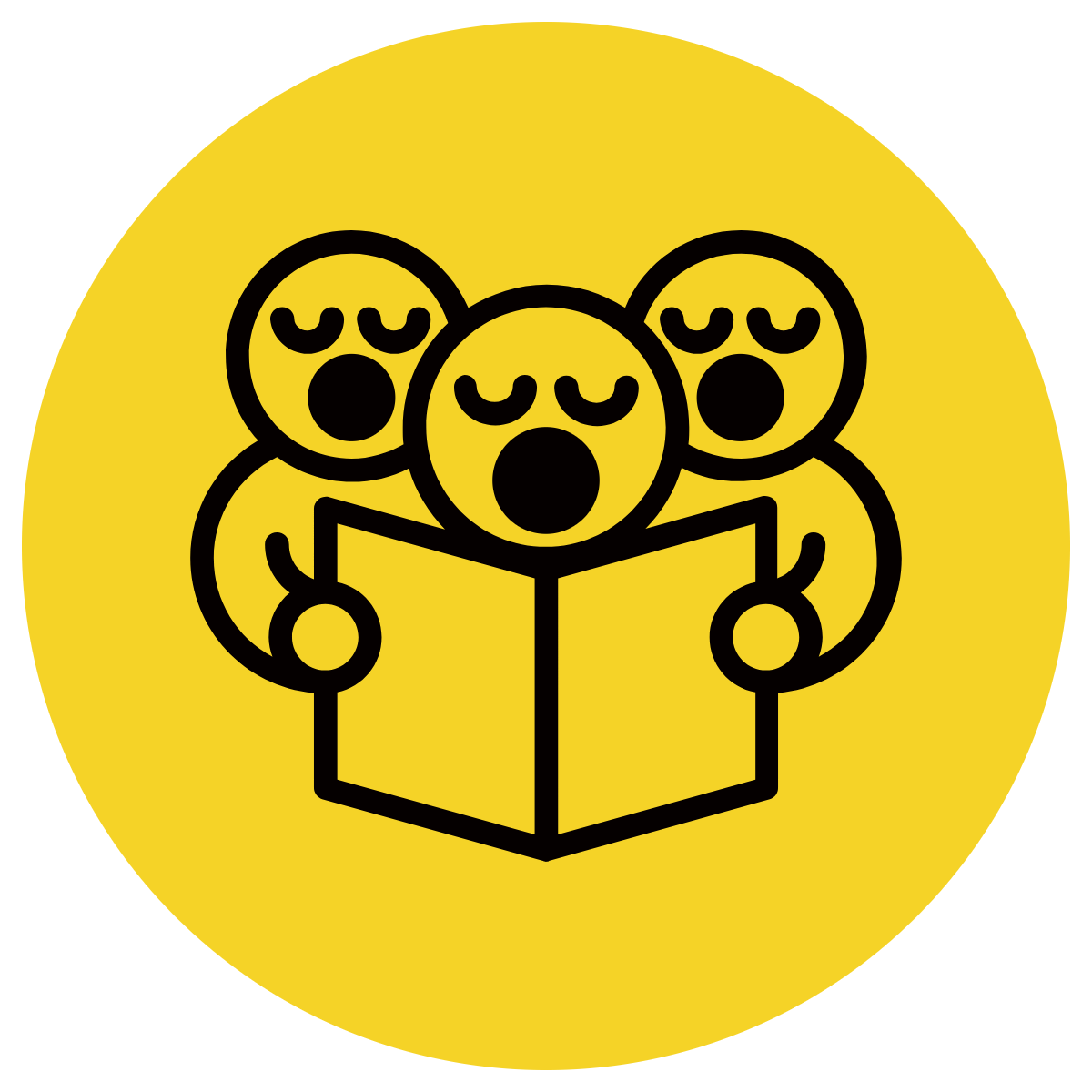 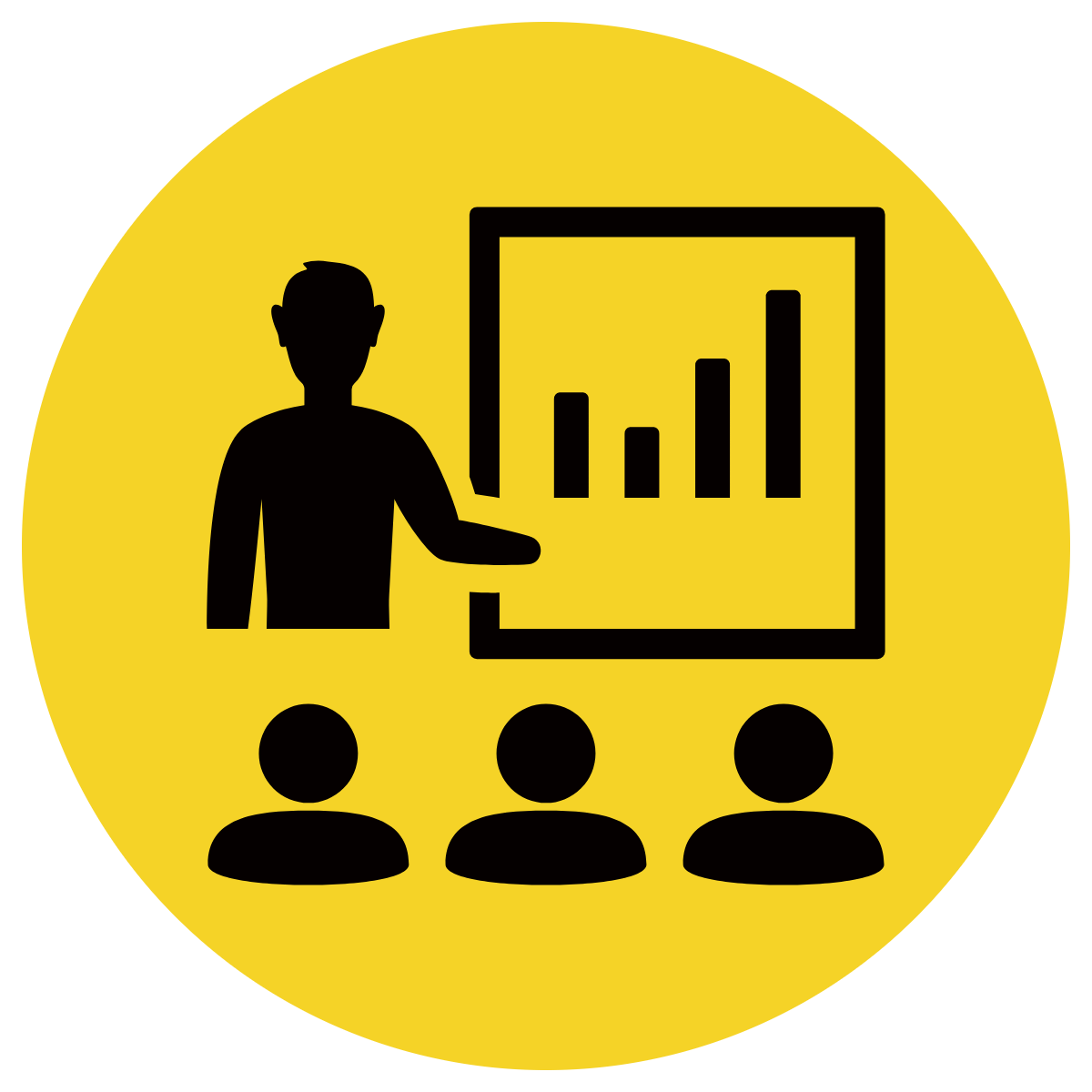 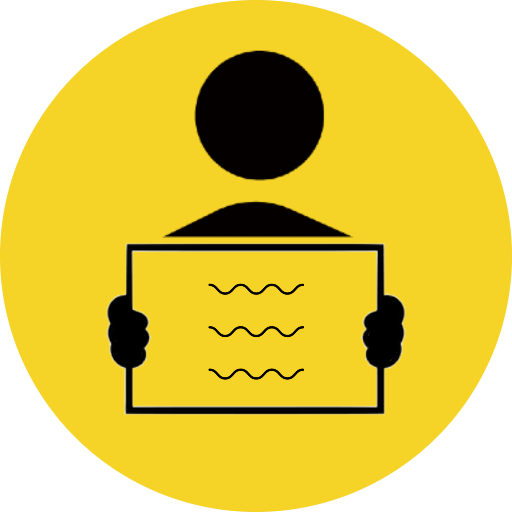 1. Identify the verb- write it on your whiteboard
2. Categorise the verb as either:
Action
Occurrence
State
CFU:
Why is the verb not ‘run’ in this sentence?
I went for a run after school.
Run is a noun in this sentence. She went for A RUN. It is the name of an activity.
action
Skill development: We do
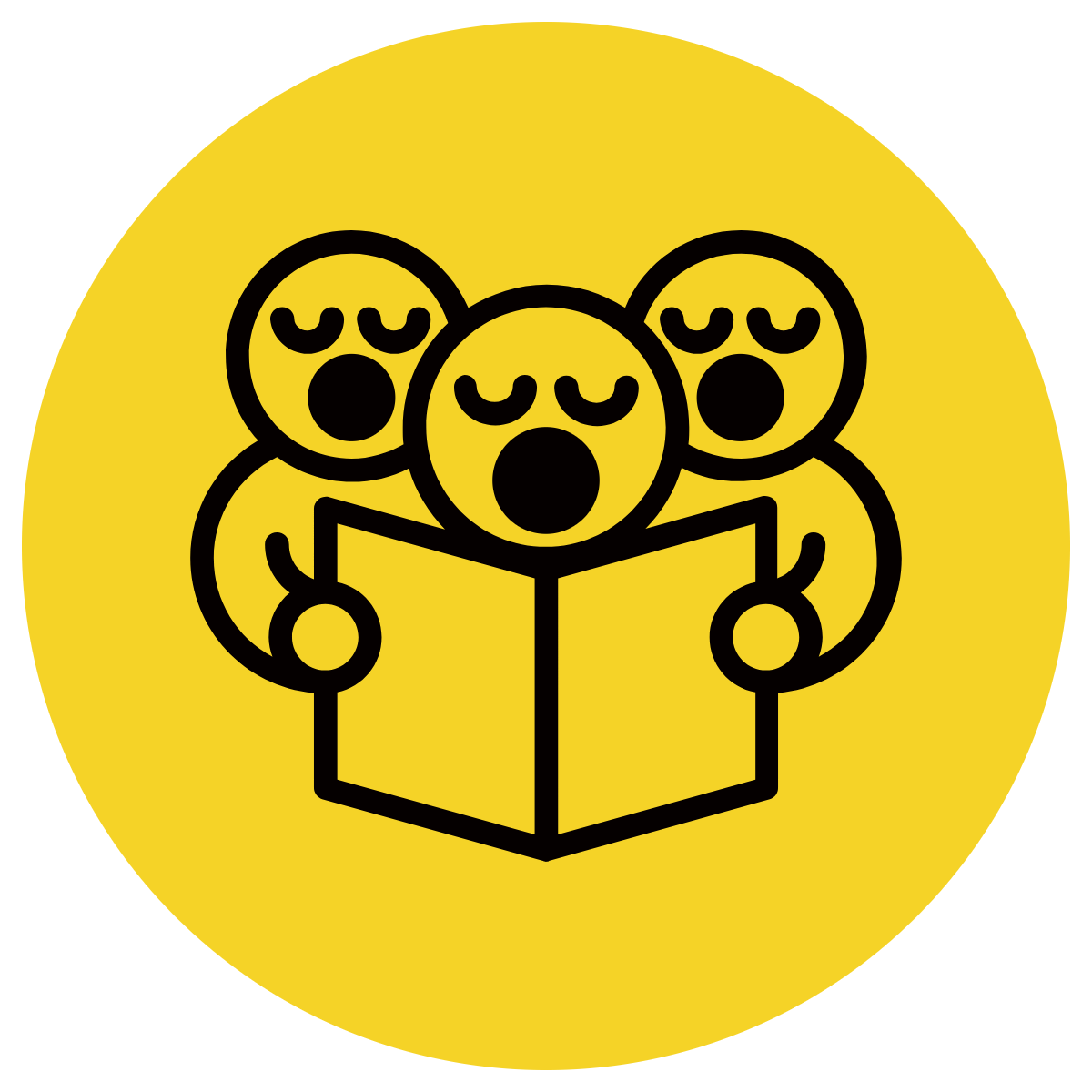 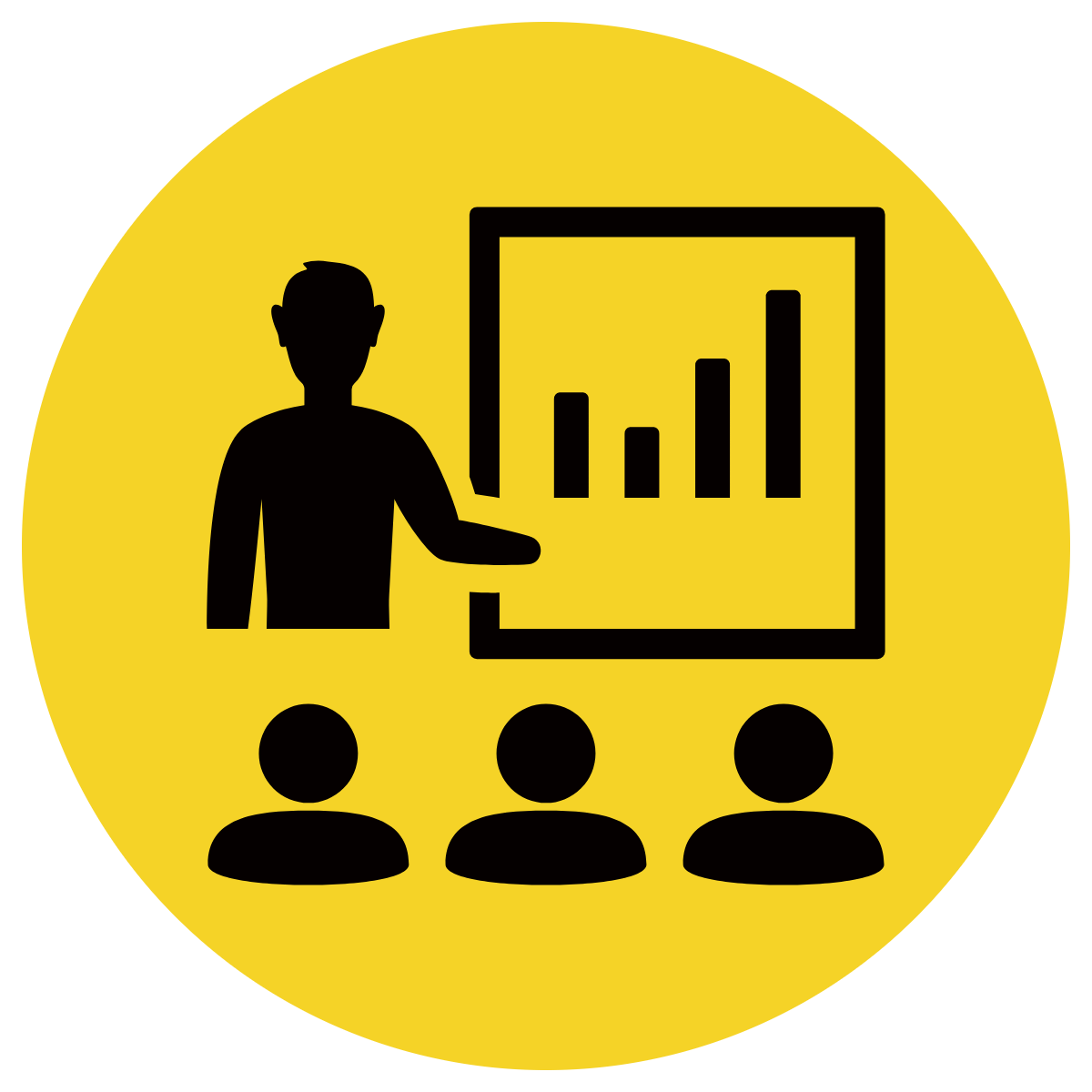 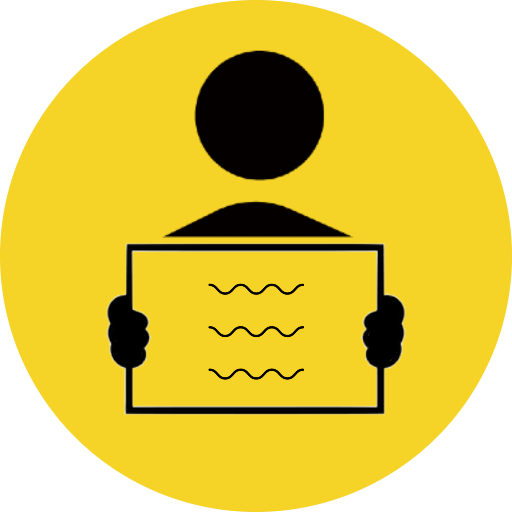 1. Identify the verb- write it on your whiteboard
2. Categorise the verb as either:
Action
Occurrence
State
CFU:
Why is the verb not ‘running’ in this sentence?
I entered the running race.
‘Running’ is a modifier of the word race. Is describes the type of race. It is not a verb in this sentence.
action
Skill development: We do
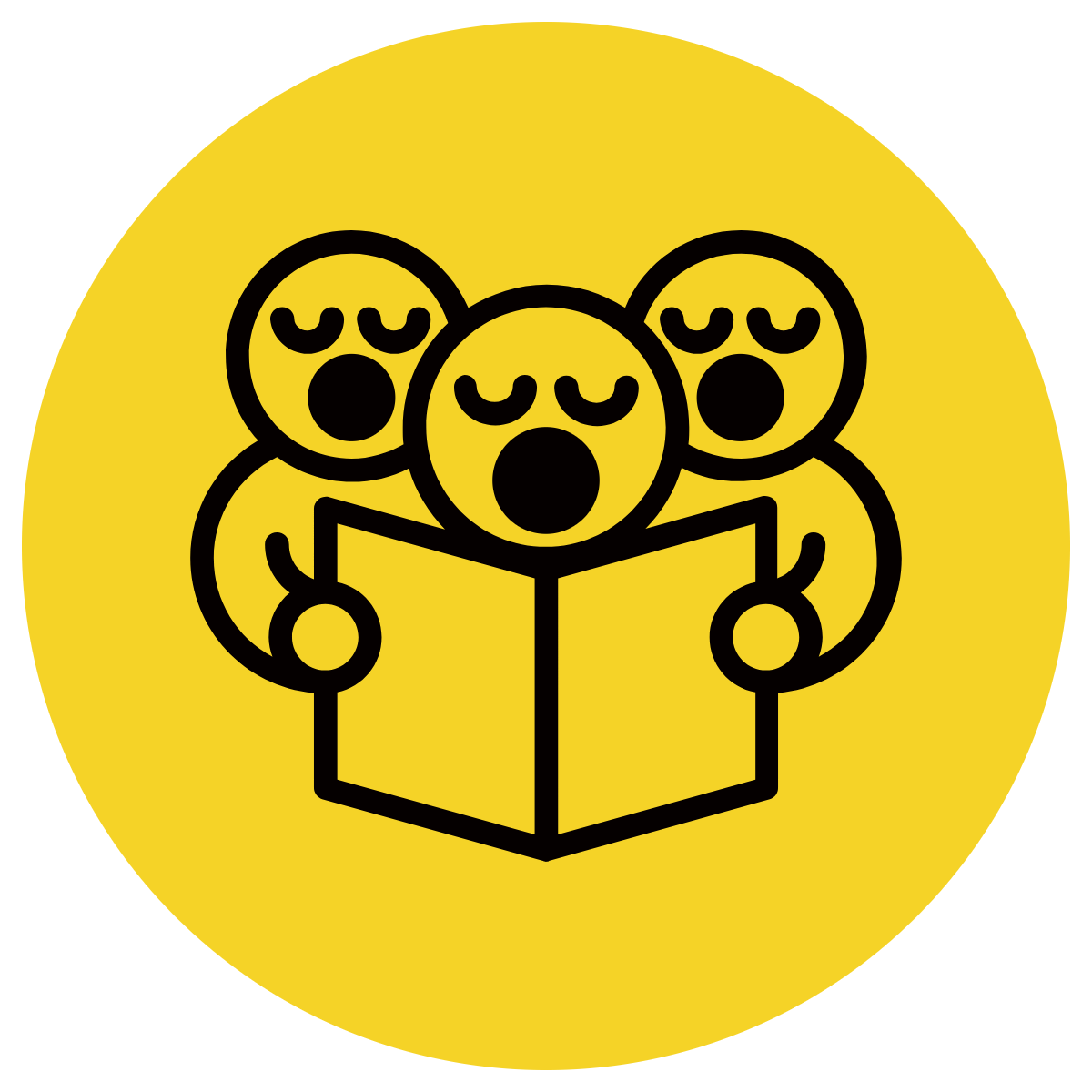 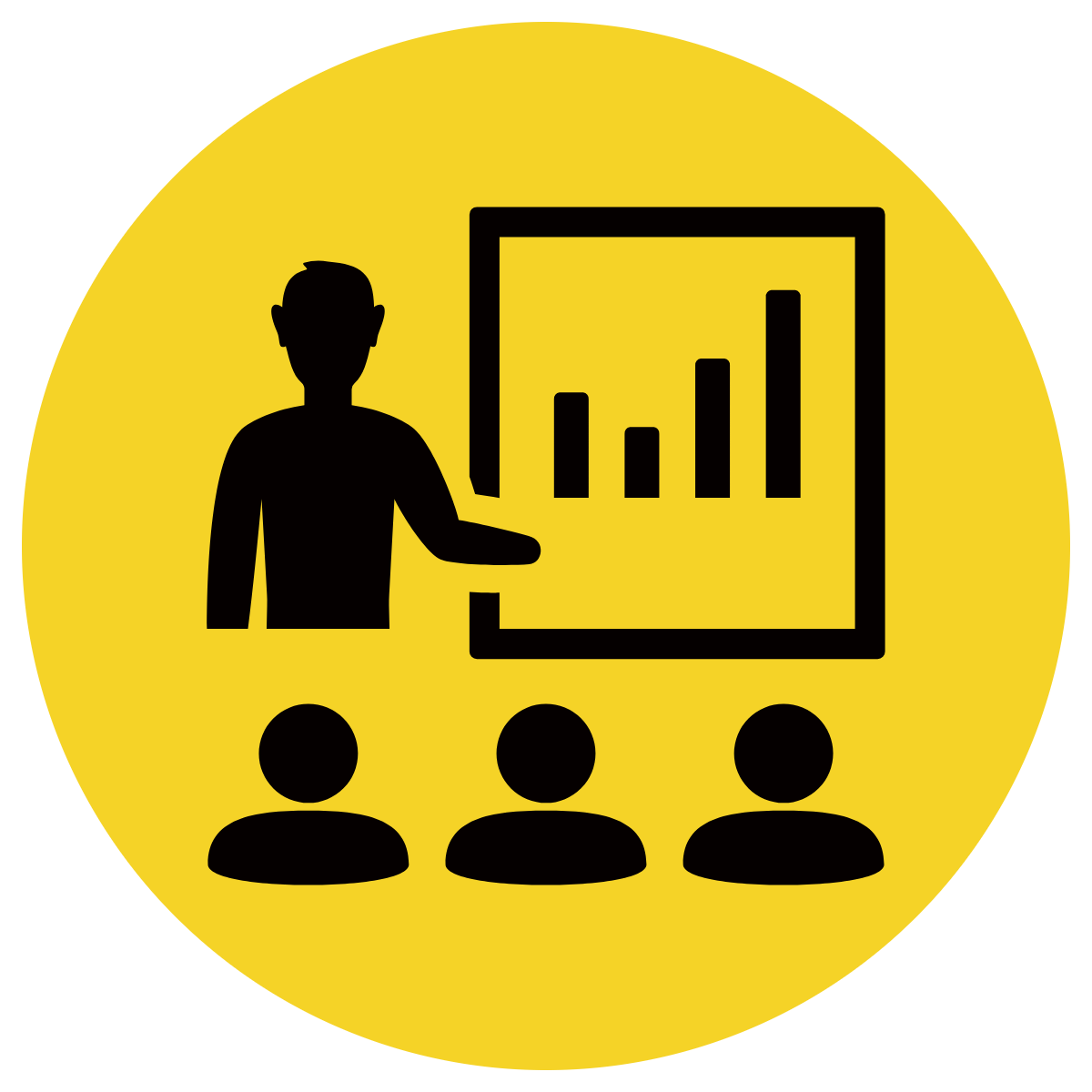 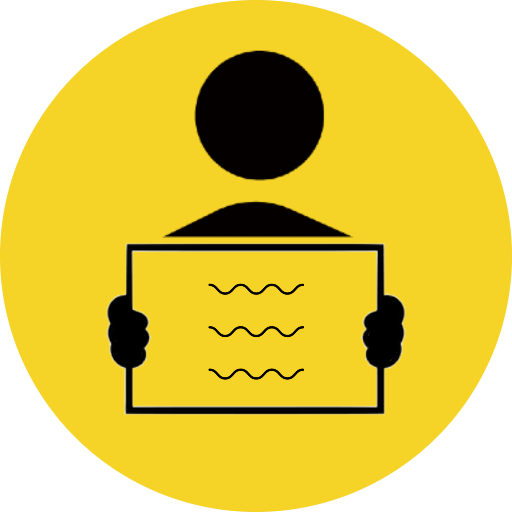 1. Identify the verb- write it on your whiteboard
2. Categorise the verb as either:
Action
Occurrence
State
CFU:
What is the helping verb?
I was running to the canteen.
Was is the helping verb in this sentence.
action
Skill development: We do
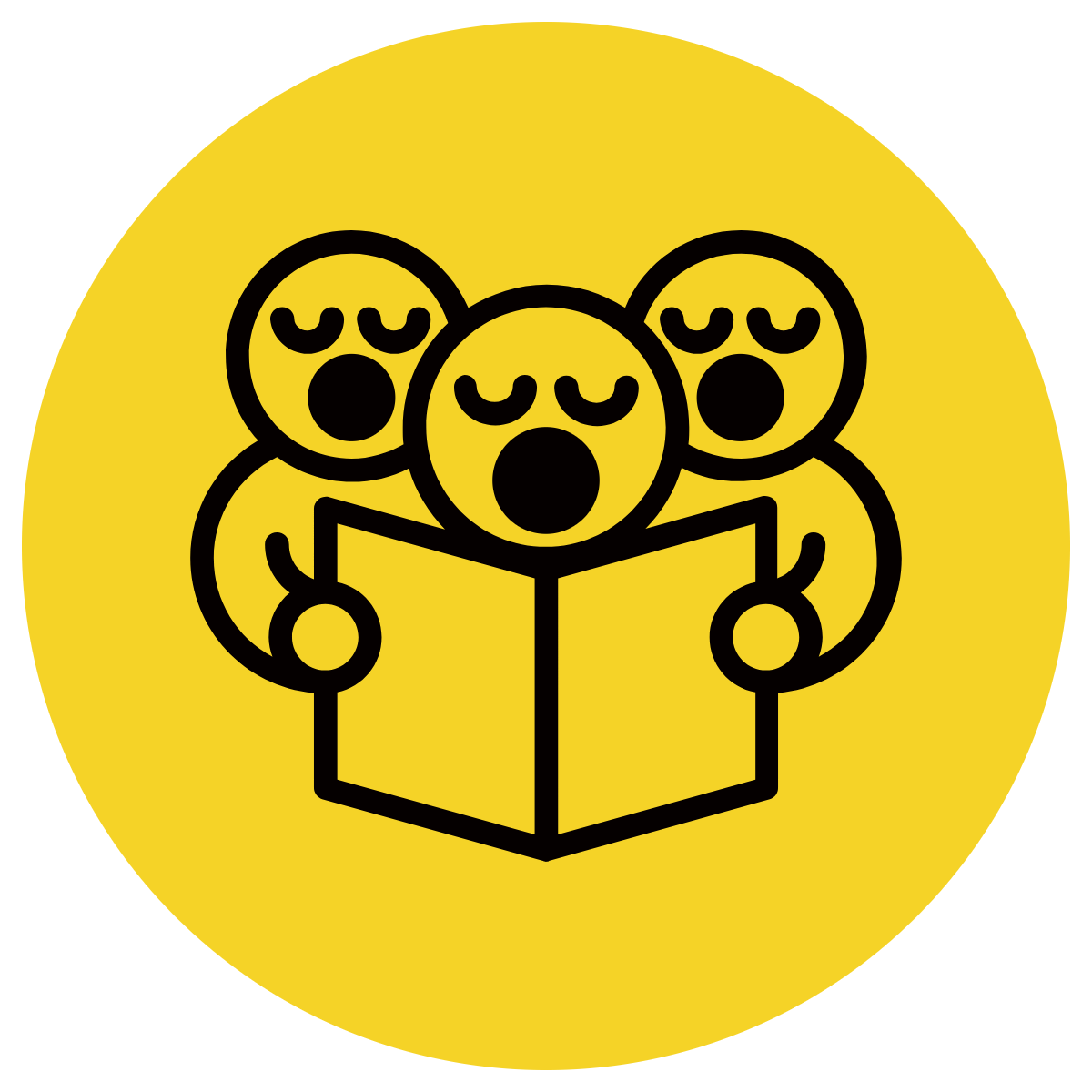 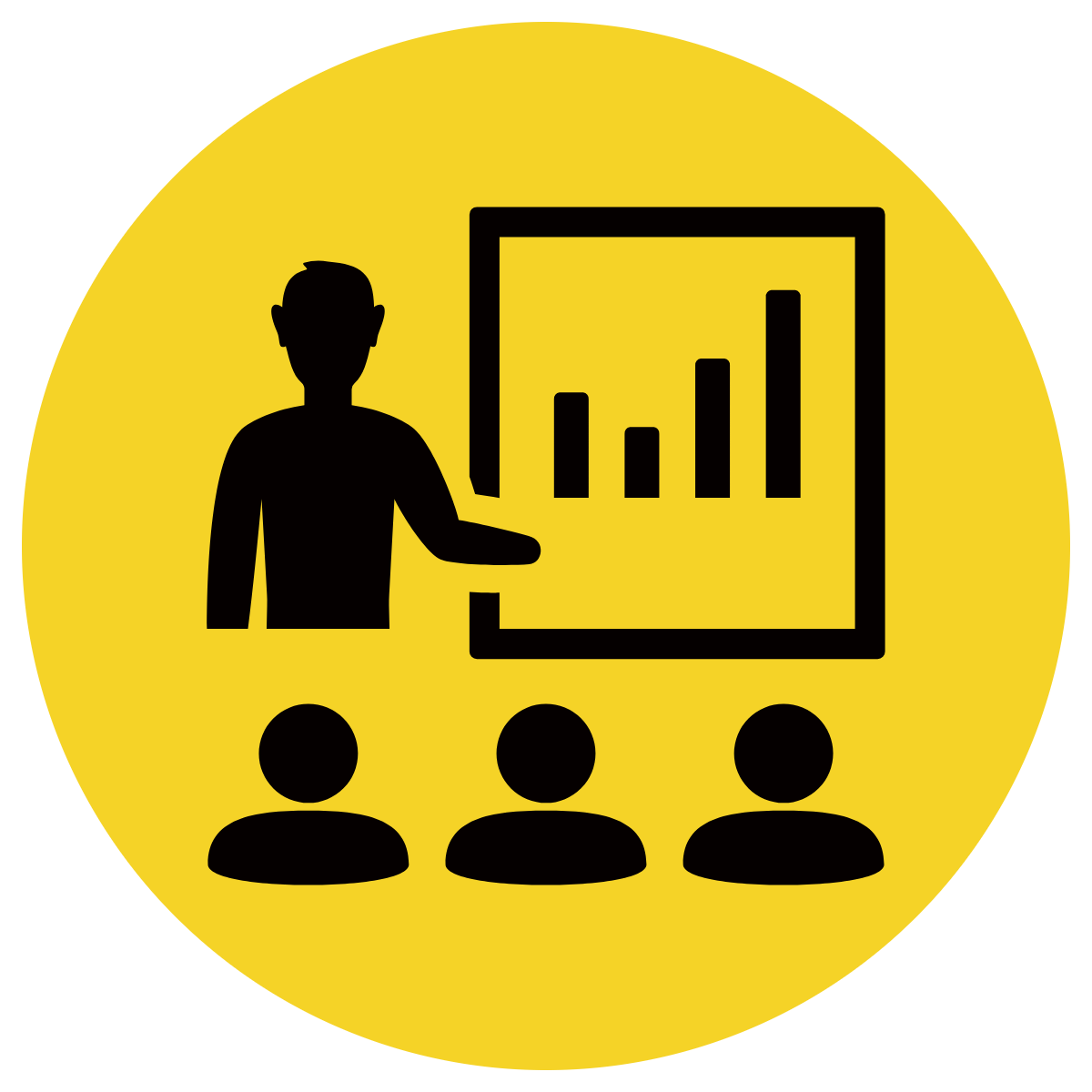 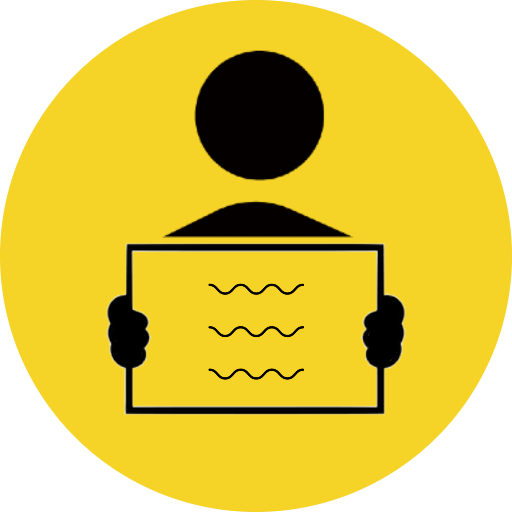 1. Identify the verb- write it on your whiteboard
2. Categorise the verb as either:
Action
Occurrence
State
CFU:
How do you know it’s a ____________ verb?
What is the subject? (Bread)
Bread consists of flour, water and yeast.
state
Skill development: We do
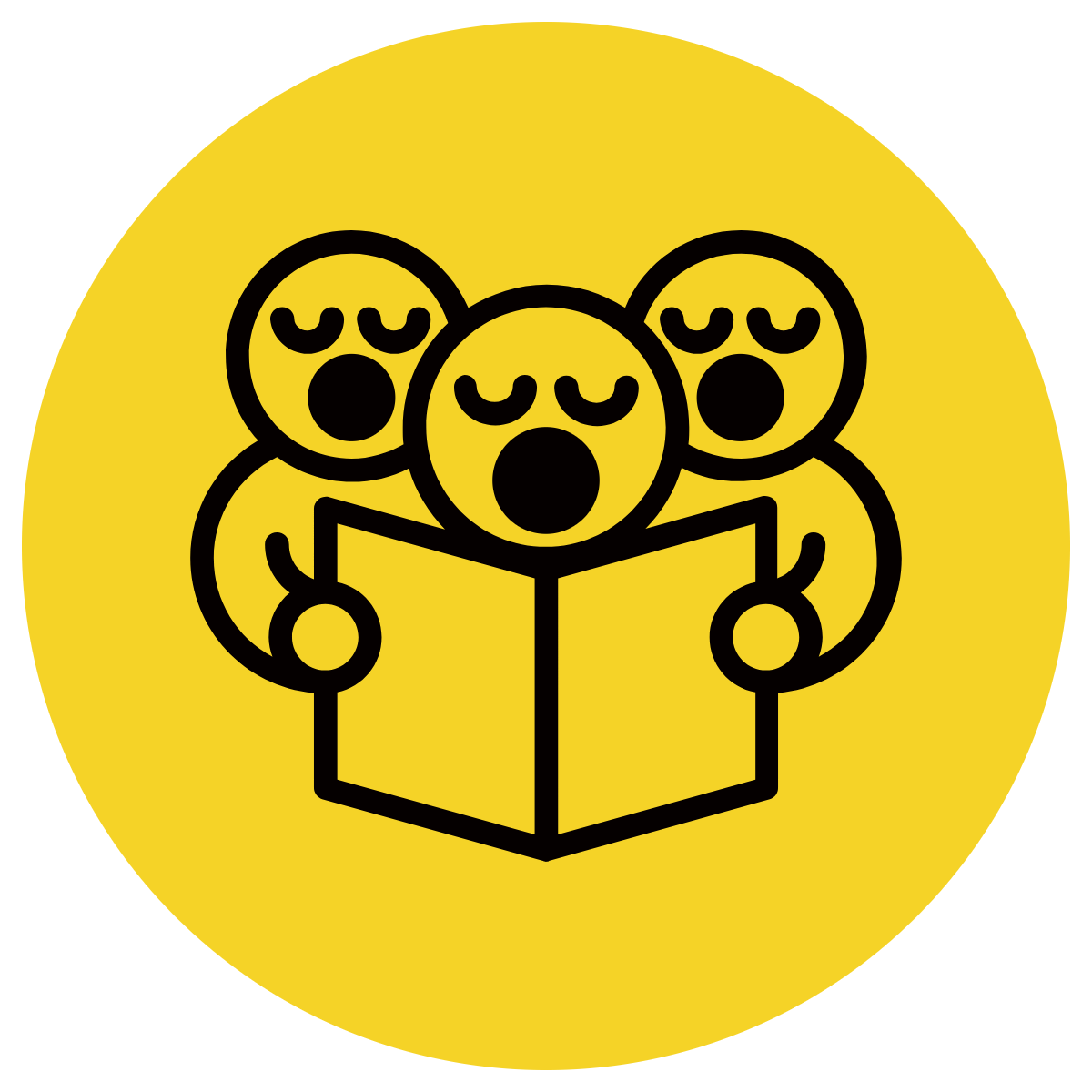 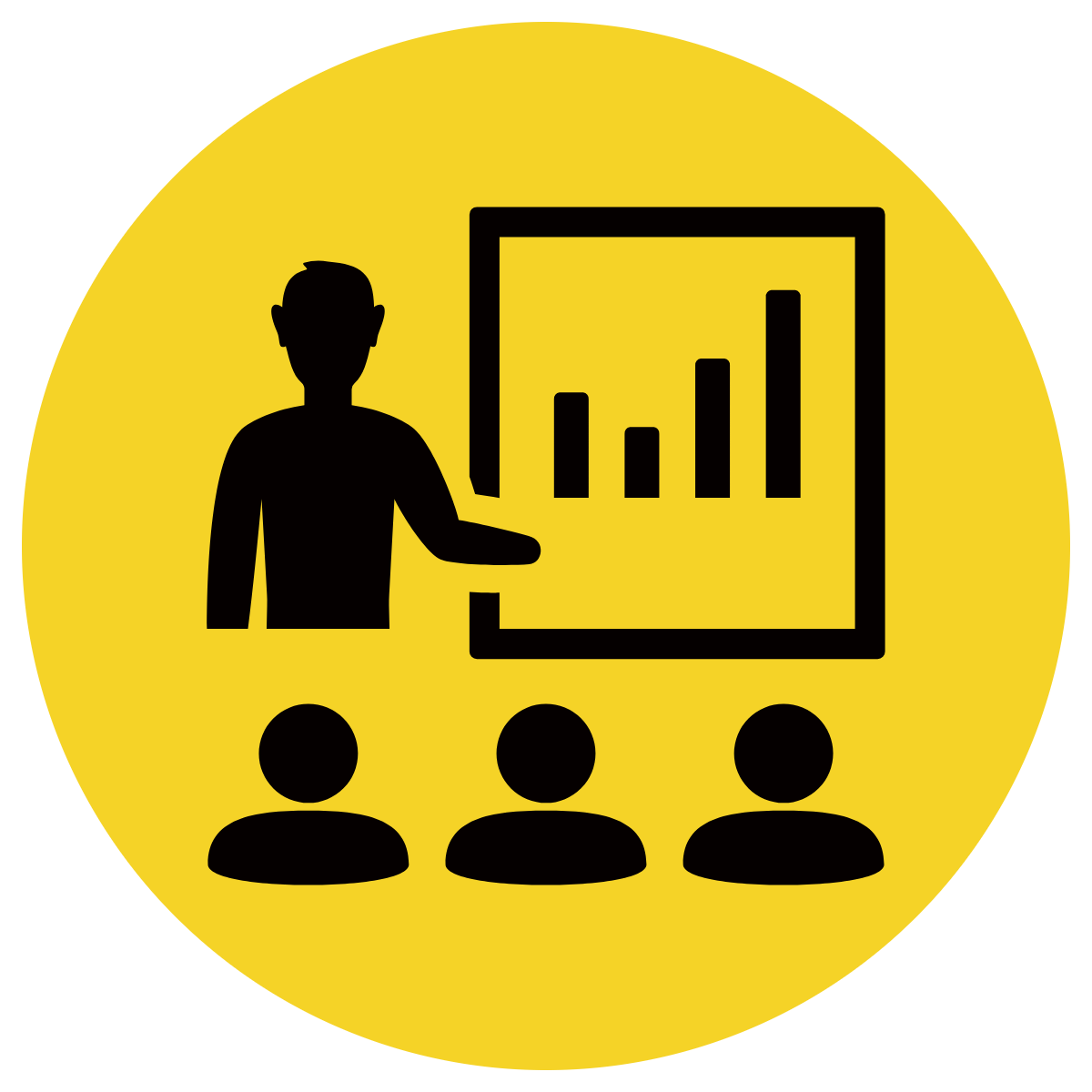 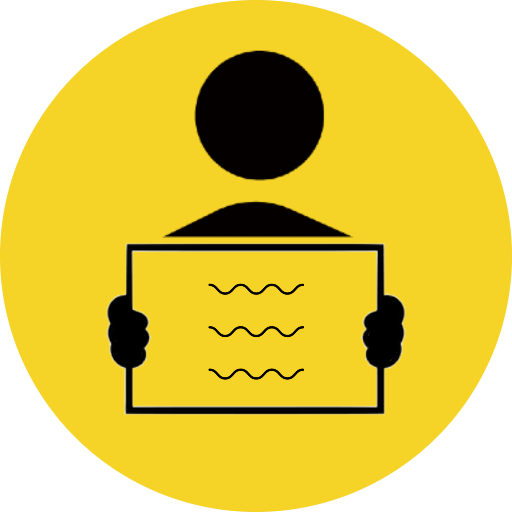 1. Identify the verb- write it on your whiteboard
2. Categorise the verb as either:
Action
Occurrence
State
CFU:
How do you know it’s a ____________ verb?
What is the function of ‘am’? How is it a helping verb? What verb is it helping?
I am walking to the shop.
action
Skill development: We do
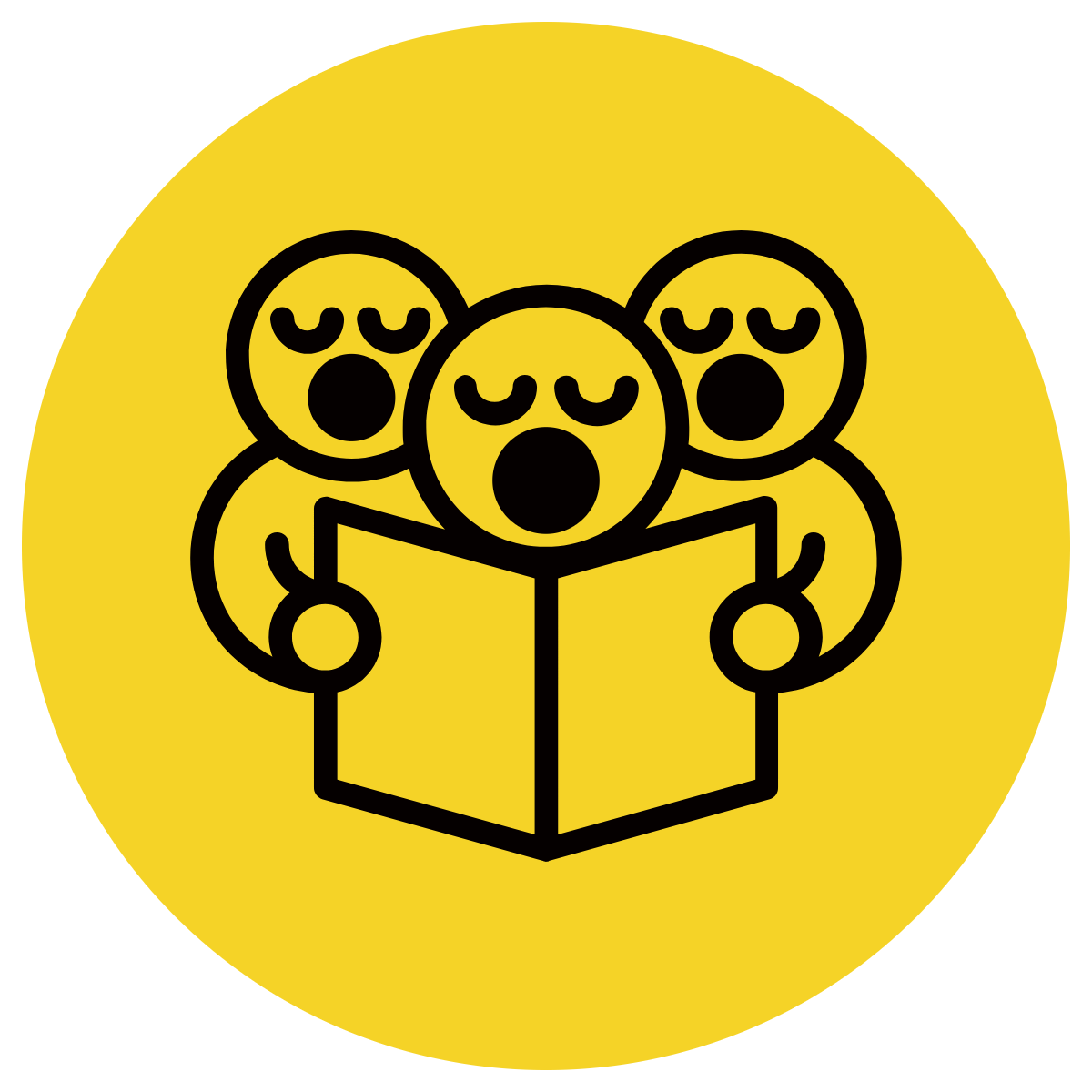 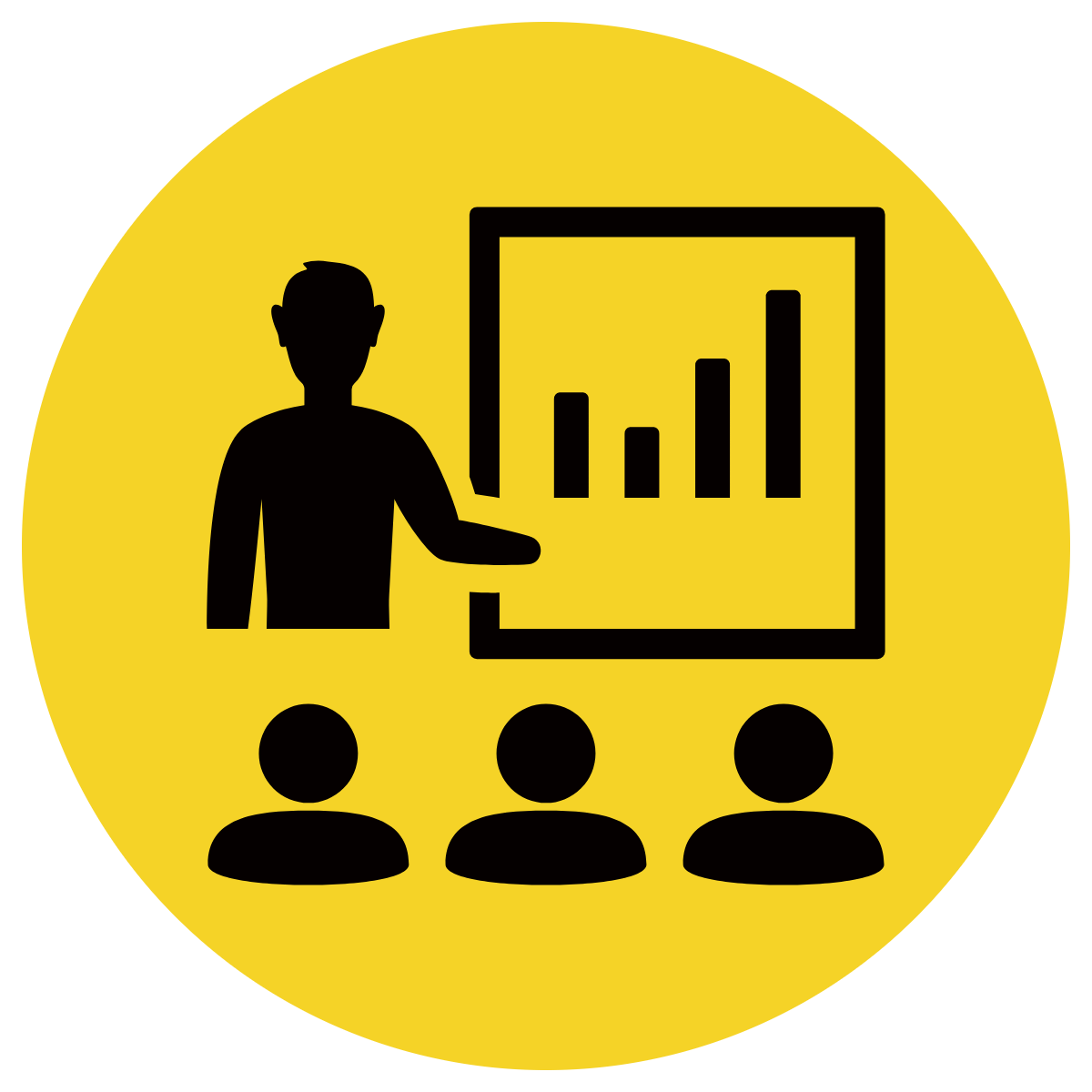 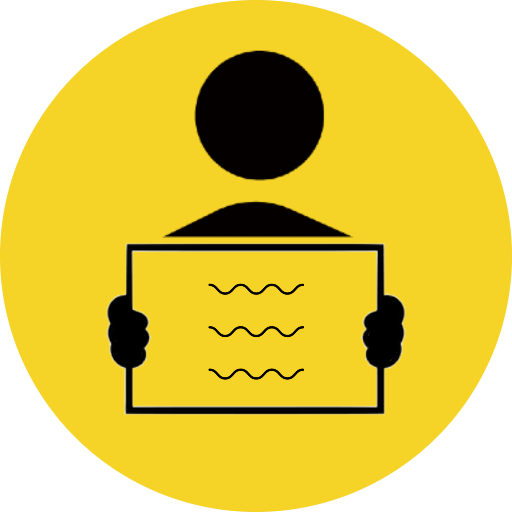 1. Identify the verb- write it on your whiteboard
2. Categorise the verb as either:
Action
Occurrence
State
CFU:
How do you know it’s a ____________ verb?
What is the subject? (The caterpillar)
The caterpillar became a butterfly.
occurrence
Skill development: We do
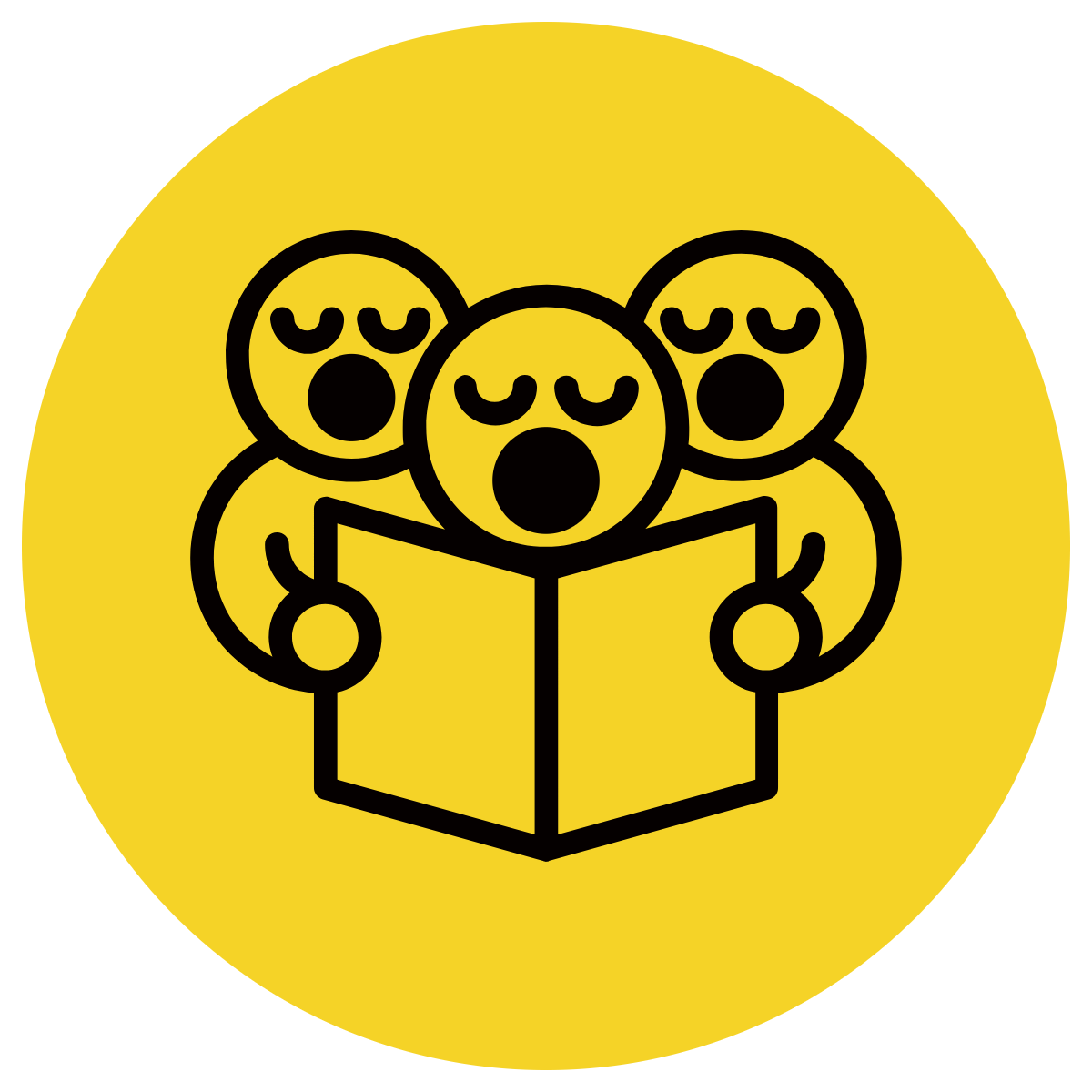 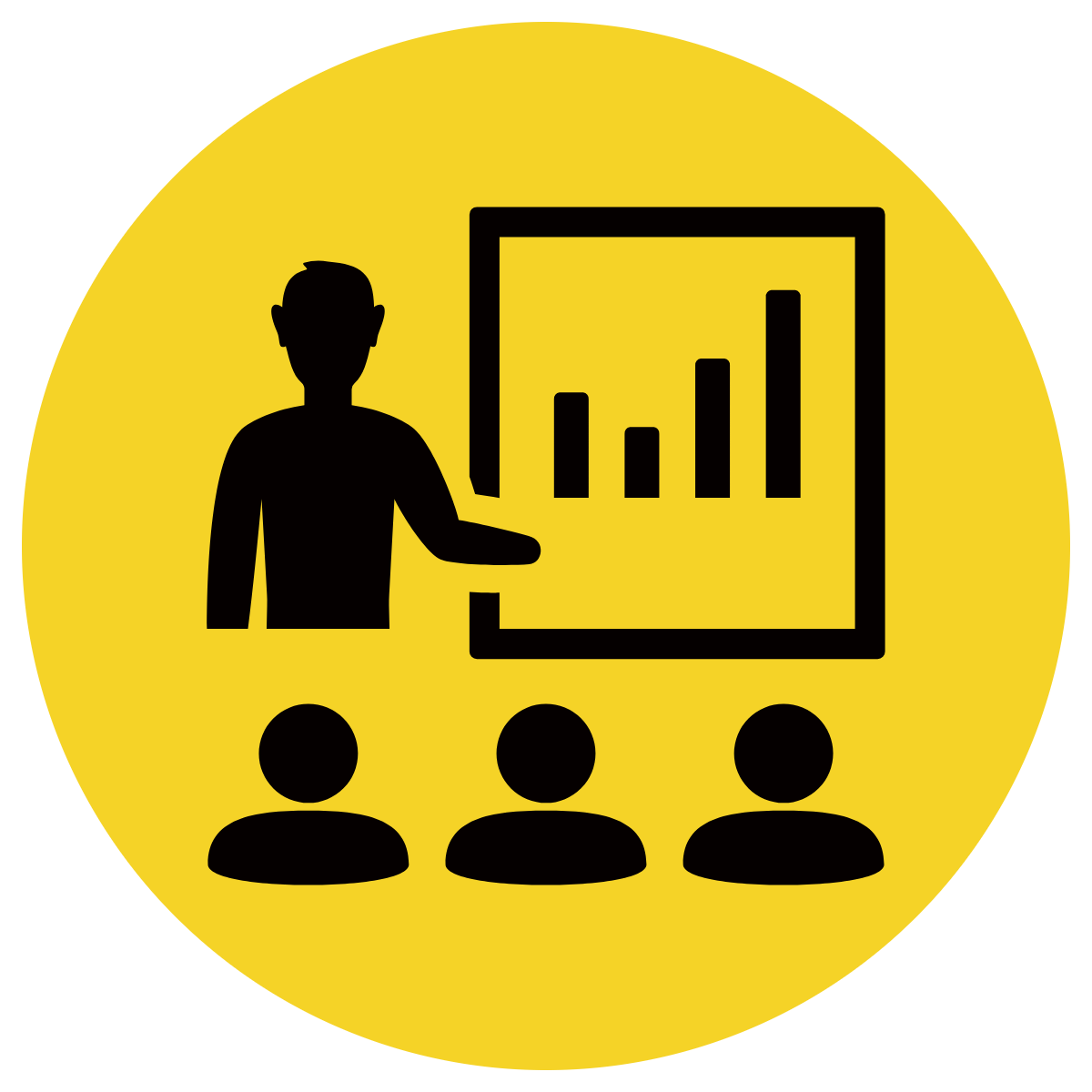 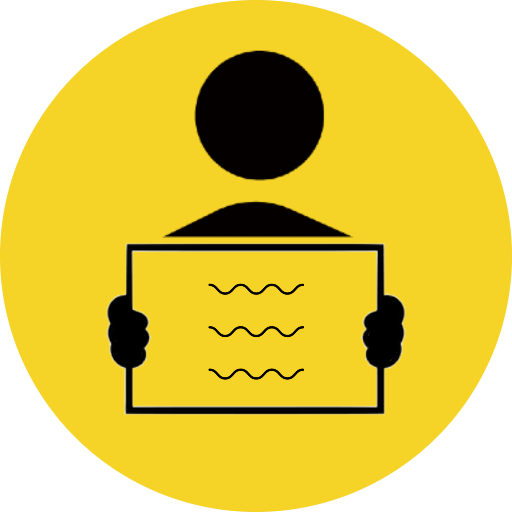 1. Identify the verb- write it on your whiteboard
2. Categorise the verb as either:
Action
Occurrence
State
CFU:
How do you know it’s a ____________ verb?
What is the subject? (I)
I know this story.
state
Skill development: We do
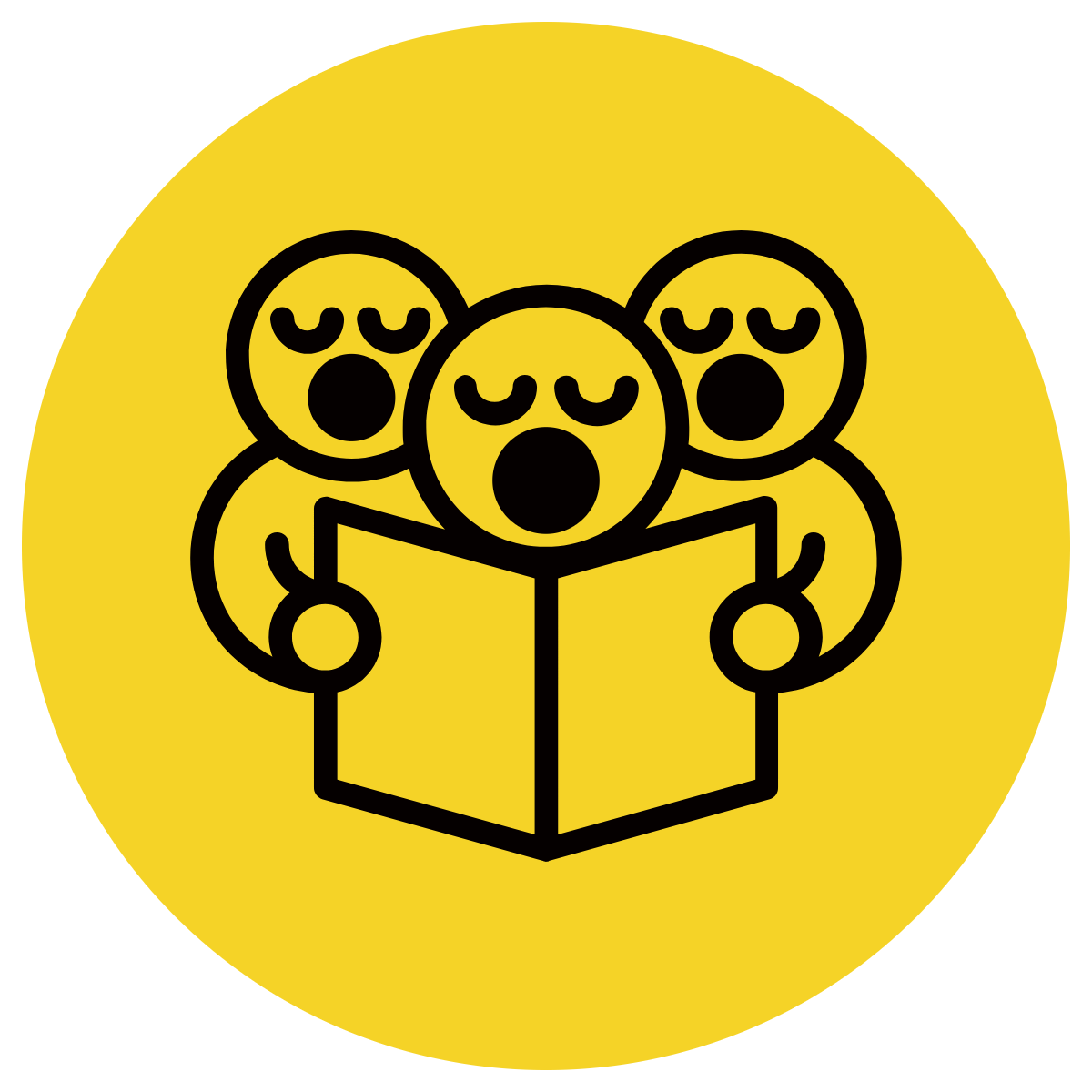 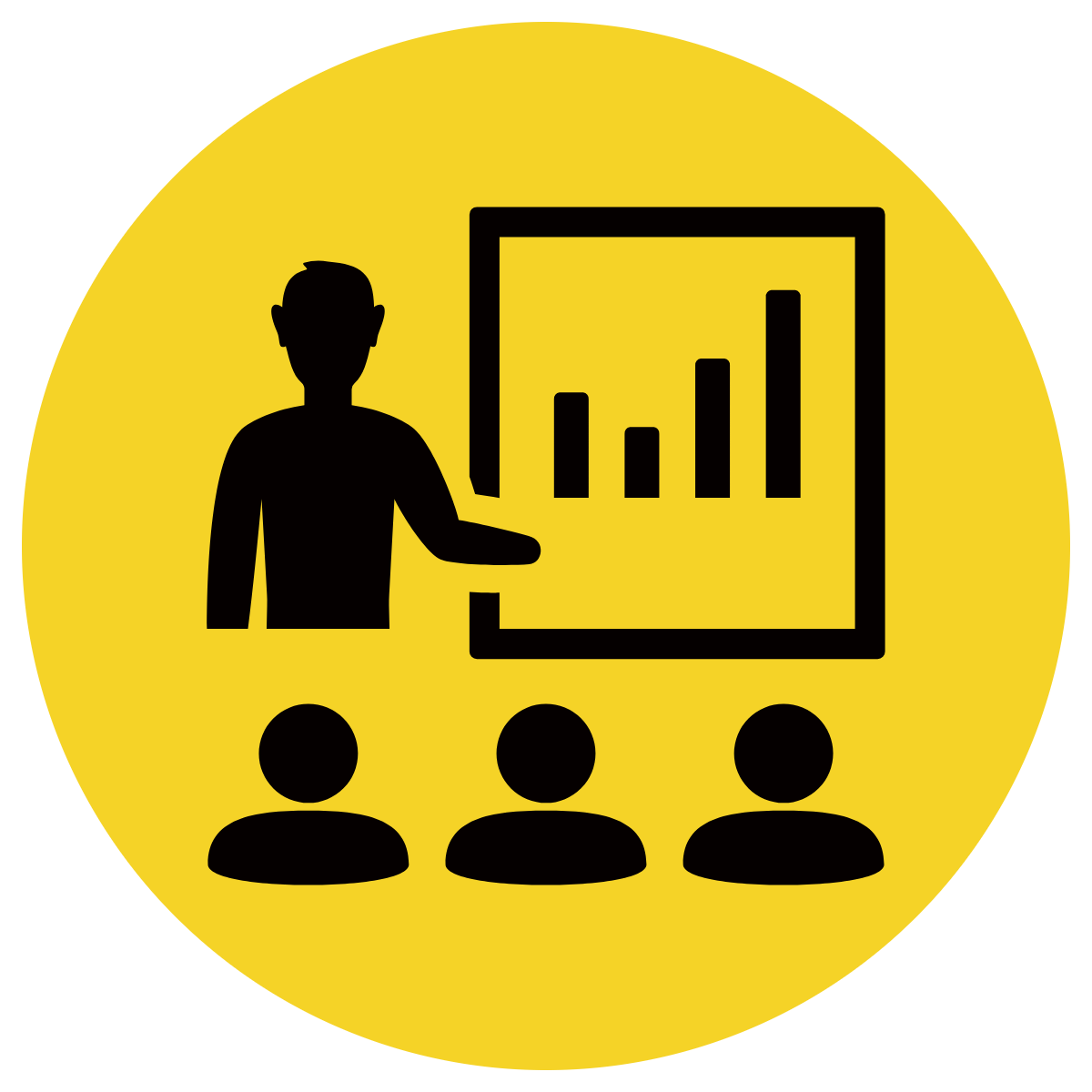 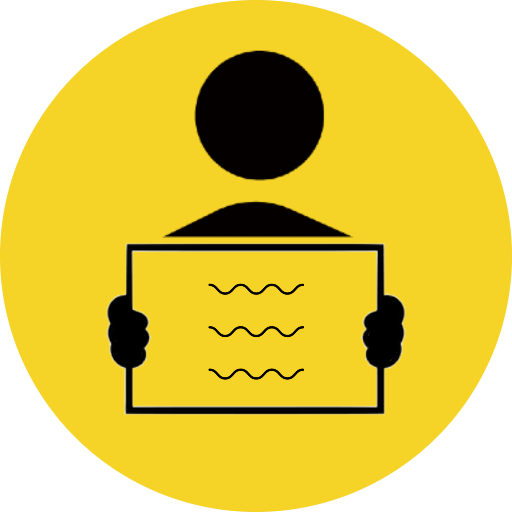 1. Identify the verb- write it on your whiteboard
2. Categorise the verb as either:
Action
Occurrence
State
CFU:
How do you know it’s a ____________ verb?
What is the subject? (The blackout)
The blackout occurred after midnight.
occurrence
Skill development: We do
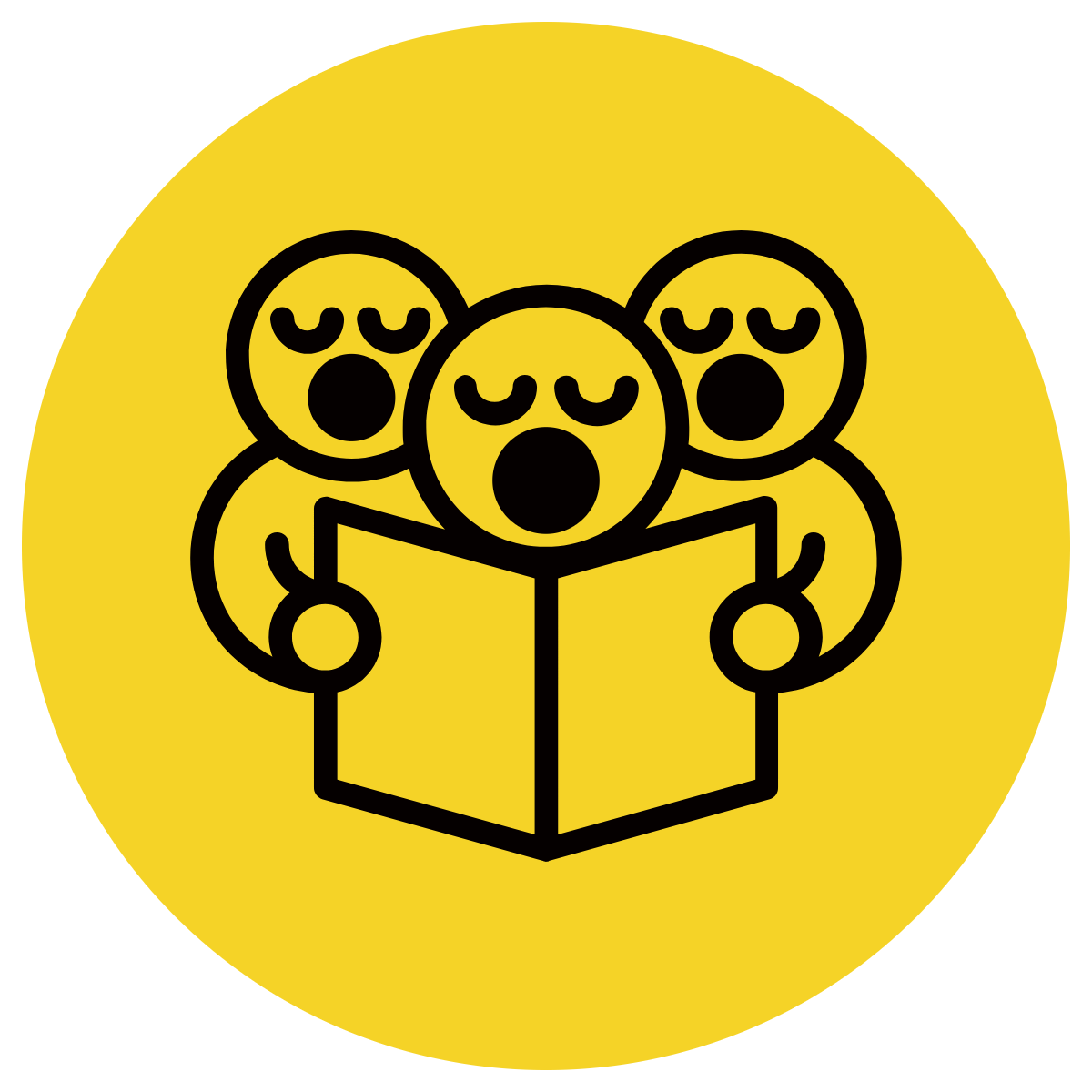 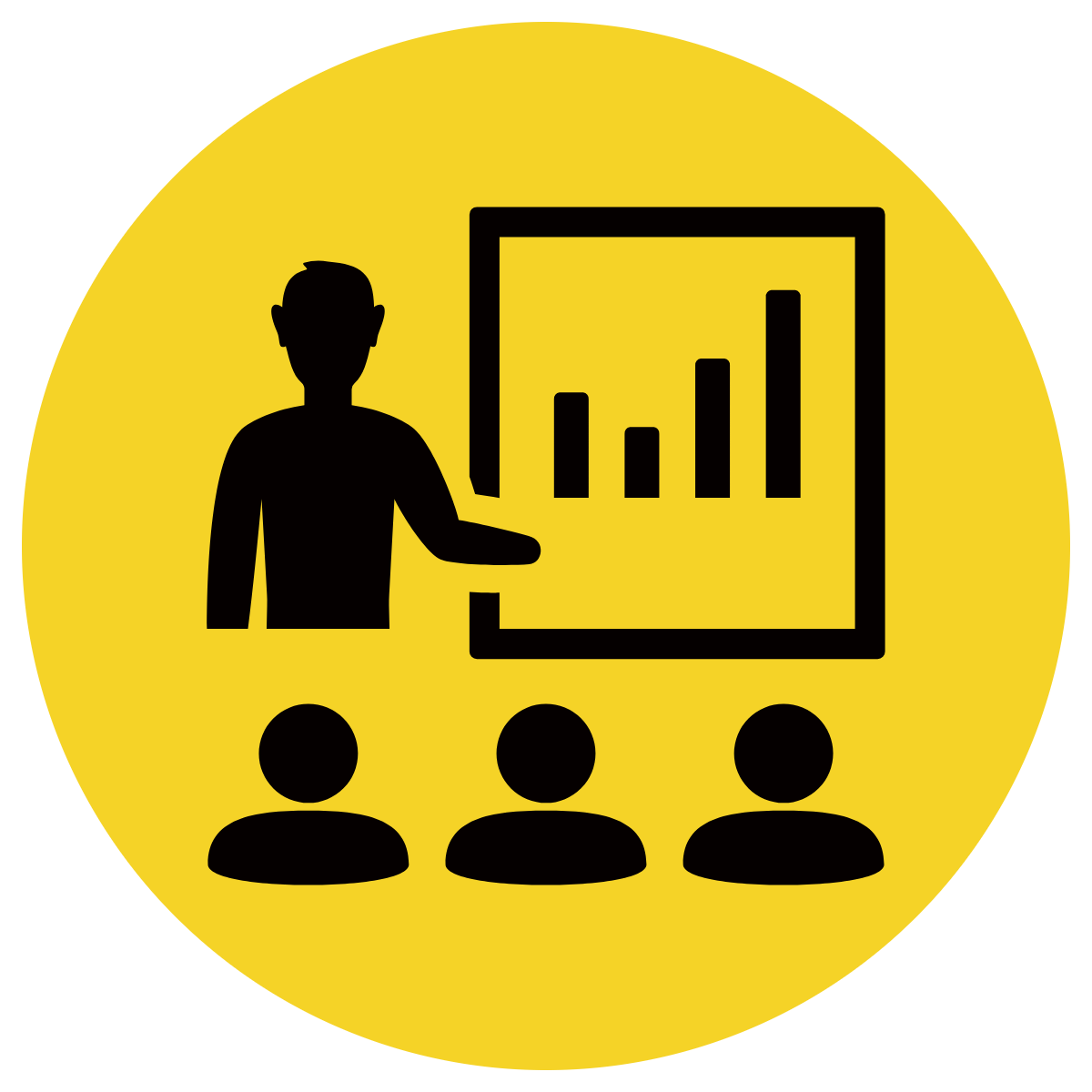 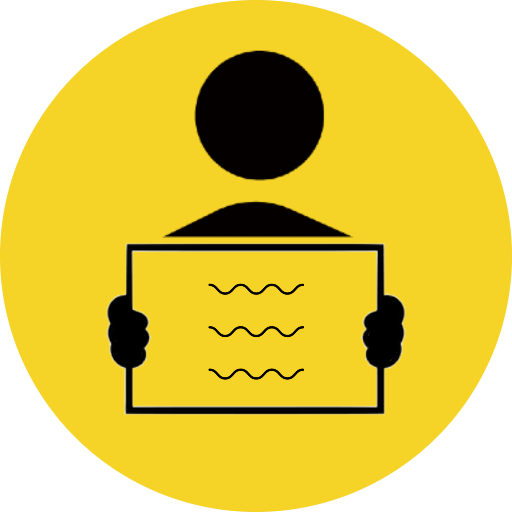 1. Identify the verb- write it on your whiteboard
2. Categorise the verb as either:
Action
Occurrence
State
CFU:
How do you know it’s a ____________ verb?
What is the subject? (The cake)
The cake weighs 800 grams.
state
Skill development: We do
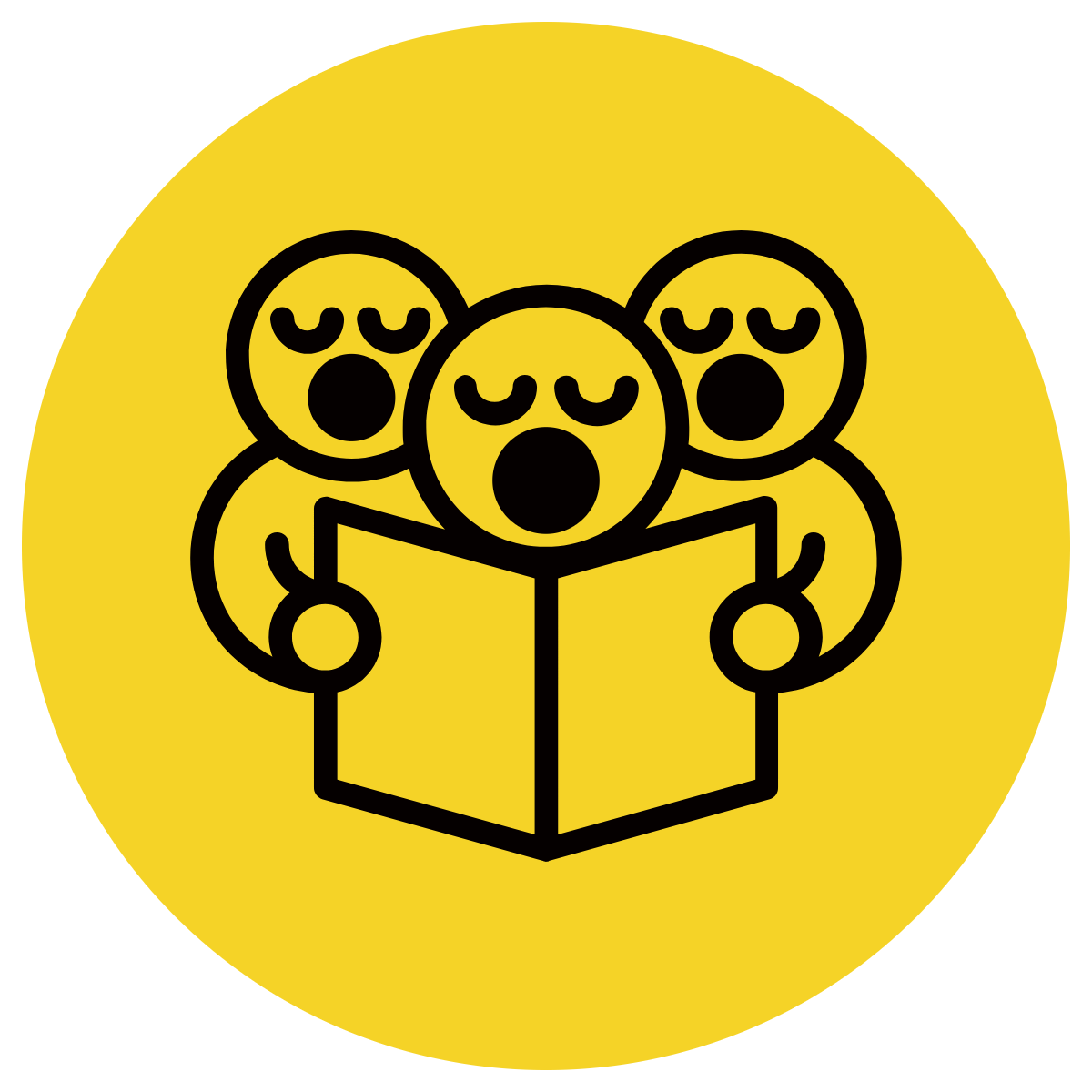 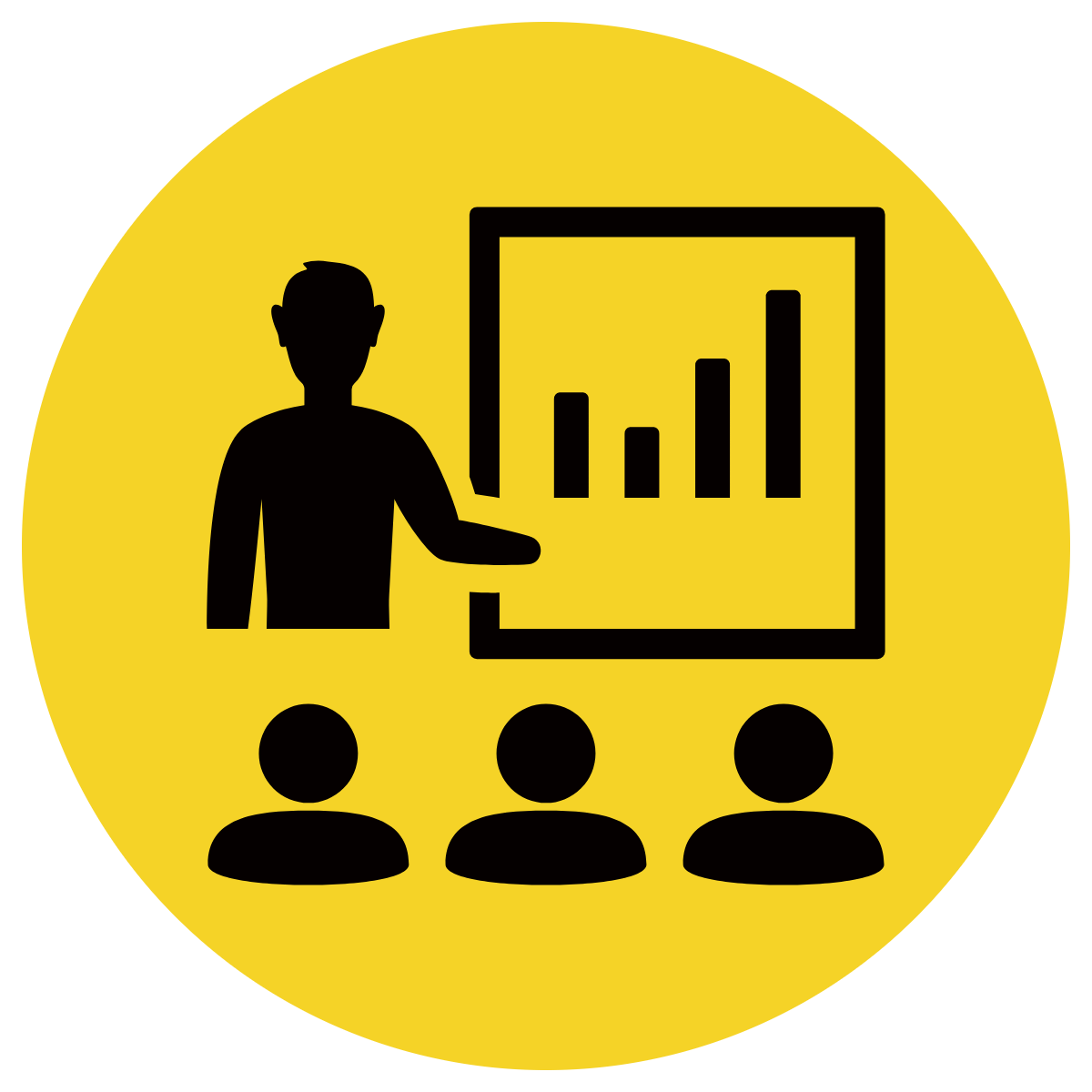 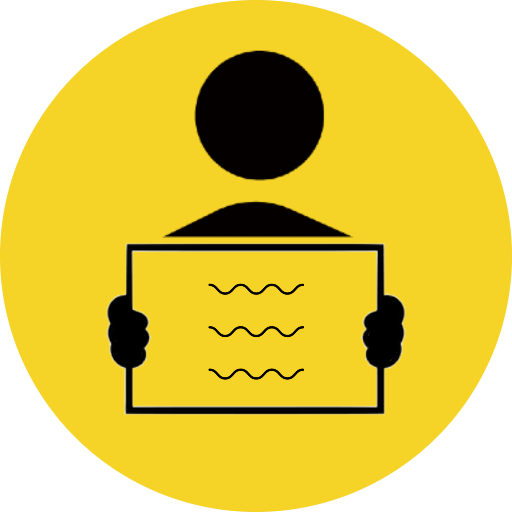 1. Identify the verb- write it on your whiteboard
2. Categorise the verb as either:
Action
Occurrence
State
CFU:
How do you know it’s a ____________ verb?
What is the subject? (We)
We felt the sun on our skin.
state
Skill development: You do
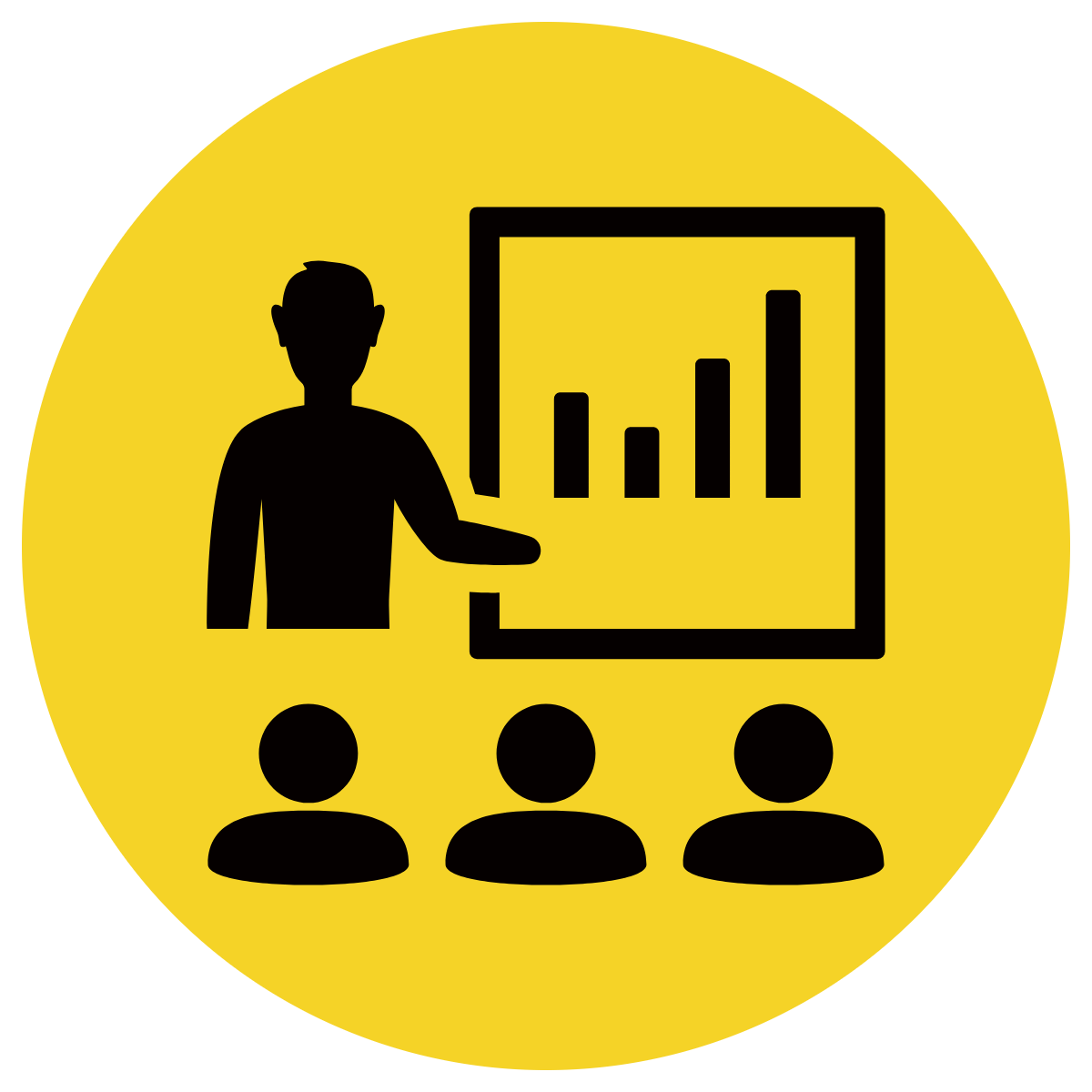 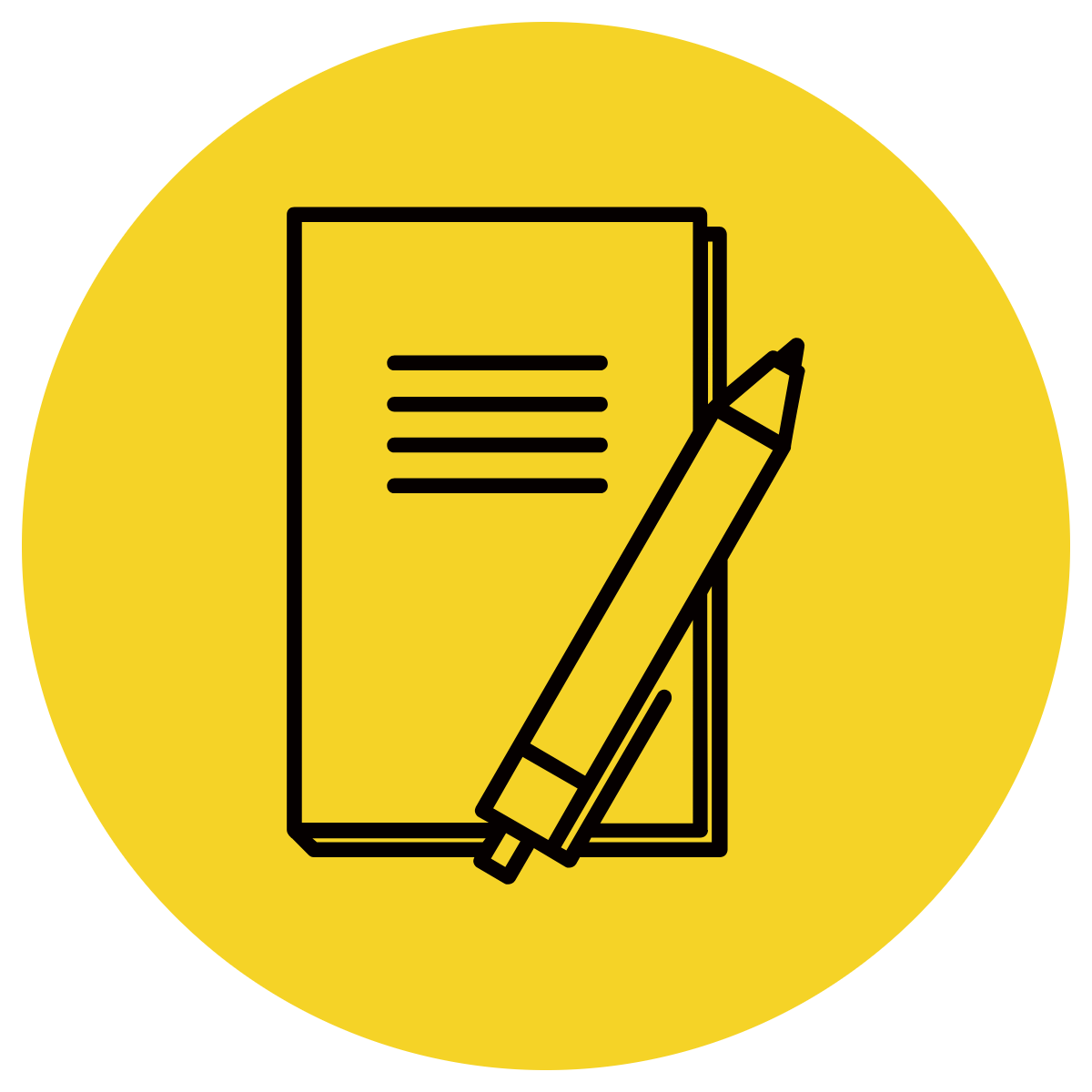 1. Identify the verb- write it on your whiteboard
2. Categorise the verb as either:
Action
Occurrence
State
Insert sentences from topics/texts/themes in class